Yhdistysavain käyttöön ja yhdistyksen kotisivut
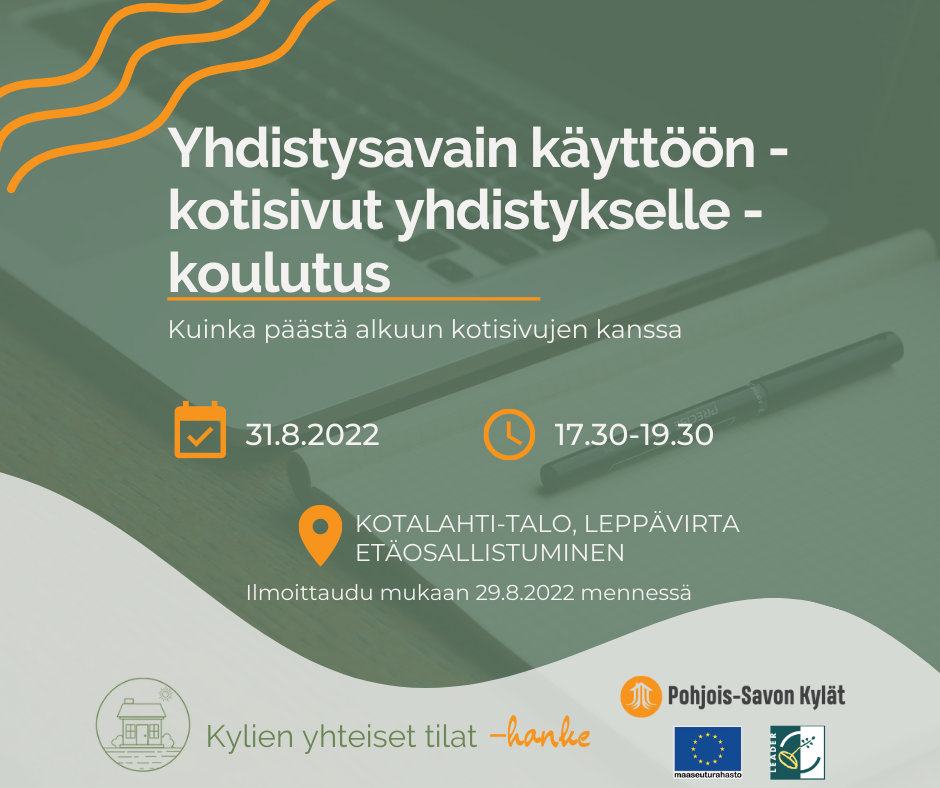 Merja Kaija ja Kerttu Lassila 31.8.2022Koulutuksessa käydään läpi, kuinka Yhdistysavain sivusto otetaan käyttöön ja mitä asioita tulee ottaa huomioon. Käydään yhdessä läpi ohjeistuksen ja kokeilun kautta yhdistysavaimeen kotisivujen luomista. 

Koulutuksen sisältö 31.8.2022 klo 17.30-19.30
Miksi yhdistysavain, mitä se kustantaa?
Vanhojen sivujen siirto
Uusien sivujen luominen
Esimerkkejä ja työskentelyä
Sivujen sisältö
Esimerkkejä ja työskentelyä
Miksi Yhdistysavain?
Helppo käyttää.
 Useat yhdistystoimijat käyttävät.
 On sekä ilmainen, että maksullinen mahdollisuus.
 Ei tarvitse omaa ”koodaus” osaamista.
 Suomenkielinen tuki, joka voi auttaa. 
 Sivut eivät katoa, kuten jotkin ilmaiset blogit ovat poistuneet. 
Useita päivittäjiä voi saada, jäsenrekisteri mahdollisuus, sekä hallituksen sivut / jäsensivut.
 Analytiikka voidaan saada, eli seurata ketkä sivuille käyvät.
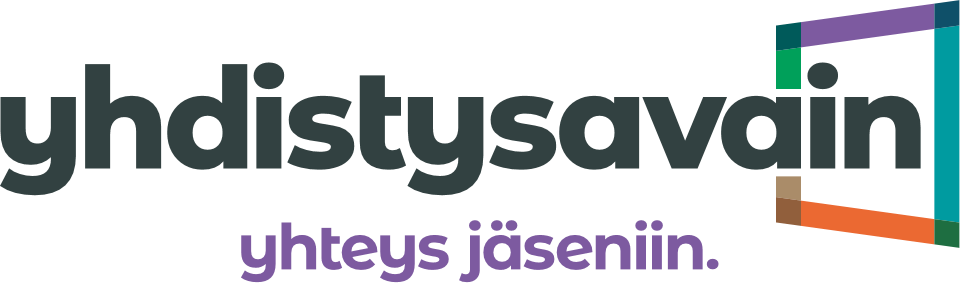 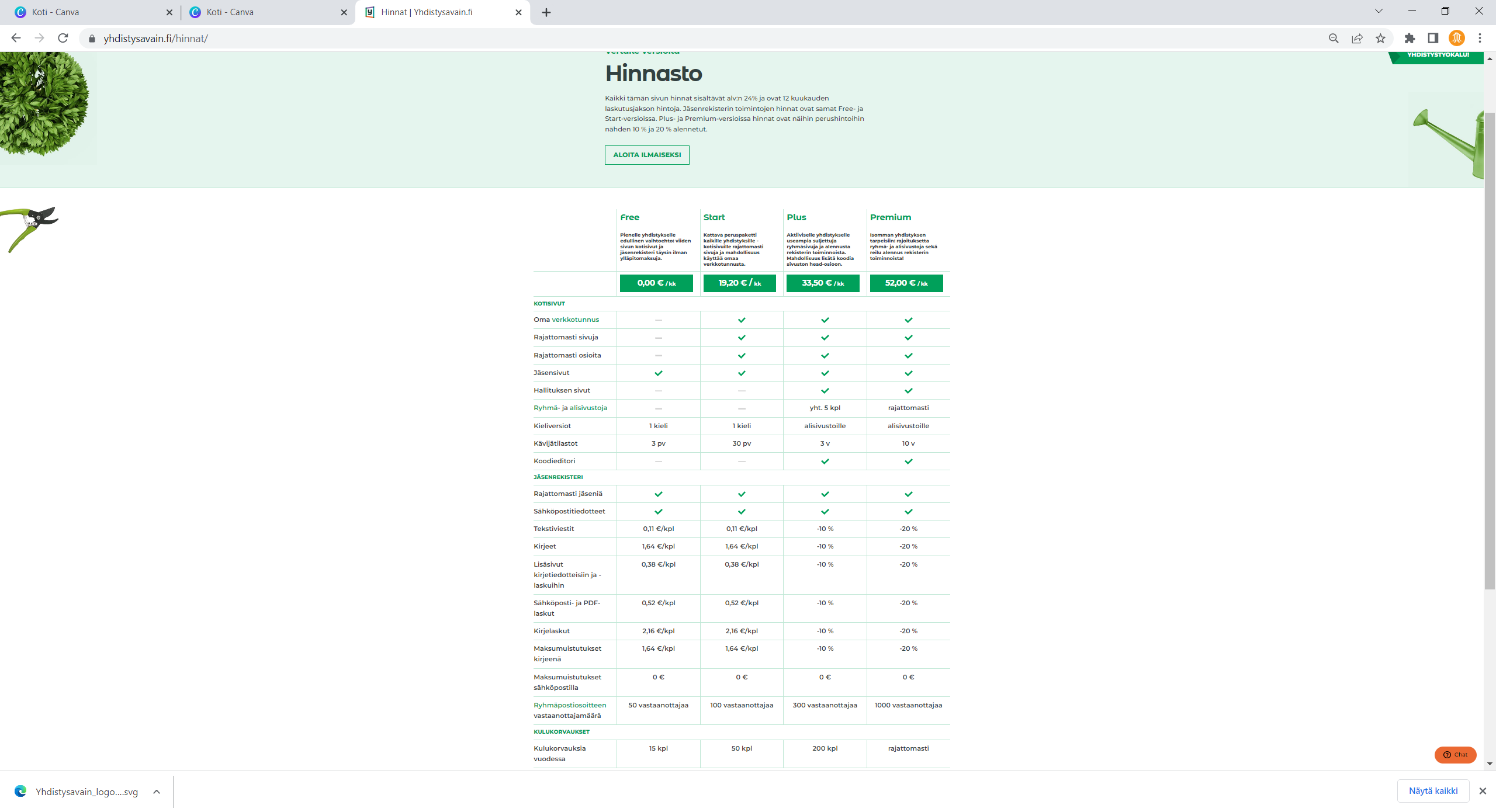 Hinnasto
FREE
Ilmainen, vain 5 sivua. Ei saa omaa domainia.
START
Oma verkkotunnus, rajattomasti sivuja. 
PLUS 
Edelliseen lisää ryhmä- ja alisivustoja, yms. alennusta myös muista.

https://www.yhdistysavain.fi/hinnat/
Esimerkki kyläyhdistyksen sivut
Vuodeksi kyläyhdistykselle
Start- paketti ( 14,40 €/ kk x 12) 172,80 € vuodessa, lasku 1 kerran vuodessa.
Lisäksi domainin siirto kertamaksuna 48,80 € ja ylläpito on 3,50€/kk sis.alv.
Free-paketti (ilmainen) ei omaa domainia
Vanhat / uudet sivut
Jos teillä on jo olemassa vanhat sivut, jotka haluatte siirtää yhdistysavaimeen, miten tulee toimia:
Vanhat sivut voivat olla niin pitkään auki, kunnes uudet sivut on saatu tehtyä yhdistysavaimeen.
Aloita free-pohjalta ja valitse sitten sopiva taso, jos tarvitset enemmän sivuja.  maksu lähtee siitä voimaan. Start-paketti on monille riittävä. 
Tee uudet sivut. Vanhat toimivat edelleen. Voit hakea tietoa ja tallentaa tietoa vanhoilta sivuilta. 
Kun sivut ovat valmiit, sovi yhdistysavaimen kanssa domainin siirrosta ja milloin uudet sivut avataan.
Esimerkkejä:
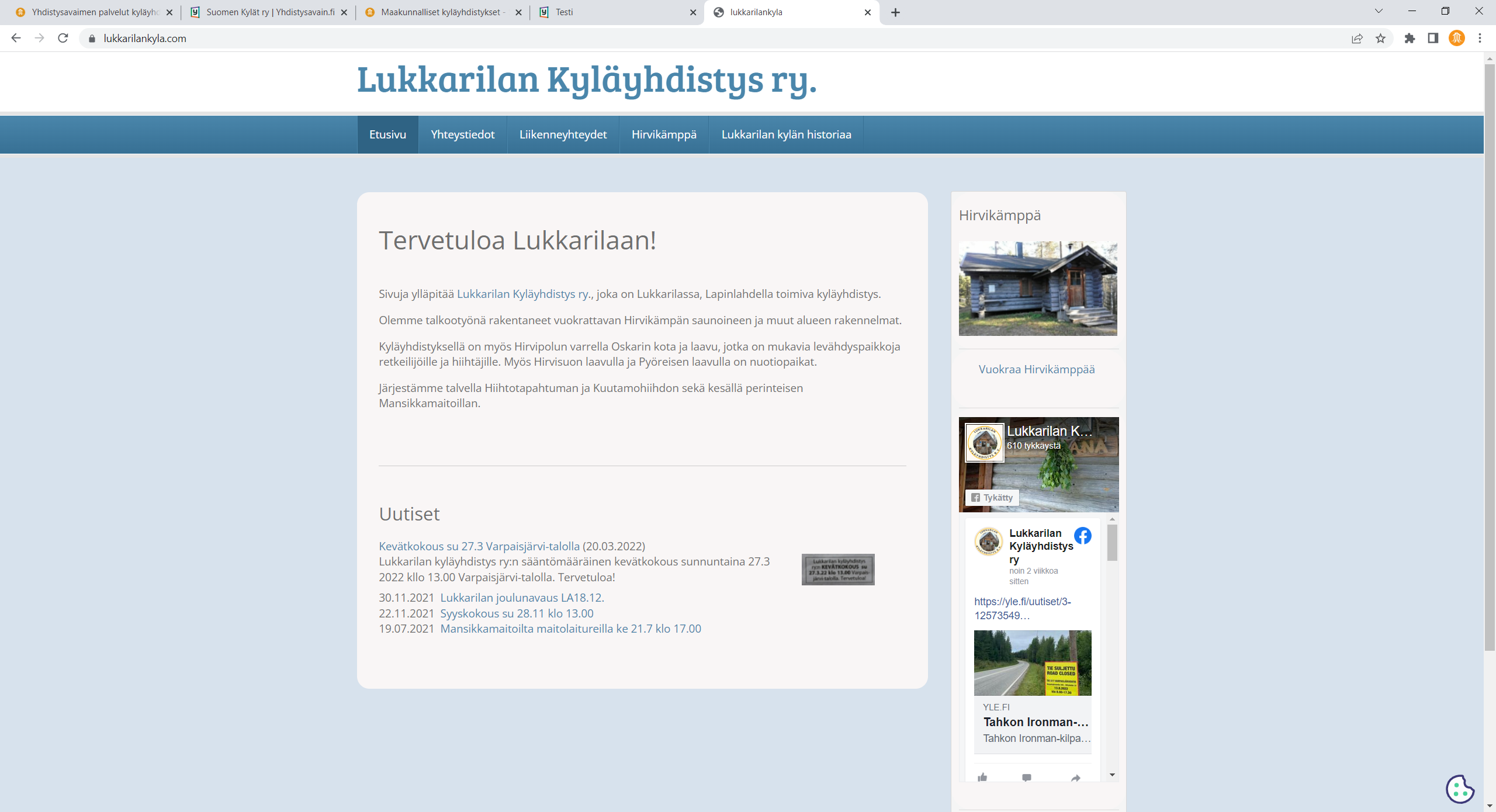 www.lukkarilankyla.com
www.pohjapojo.fi
www.rusutjarviseura.fi
www.vuorelansivut.fi
www.etelasiilinjarvi.fi
www.siilinkylat.fi
www.antskoginkylaseura.com
www.jokela-pattijokikylaseura.yhdistysavain.fi
https://siilinjarvi.4h.fi/ 
https://www.pohjois-savonkylat.fi/
Kun haluat käyttöön Suomen Kylät ry alennuksen ja xxxxx.kylille.fi päätteen
Tunnusten/ sivuston  luominen
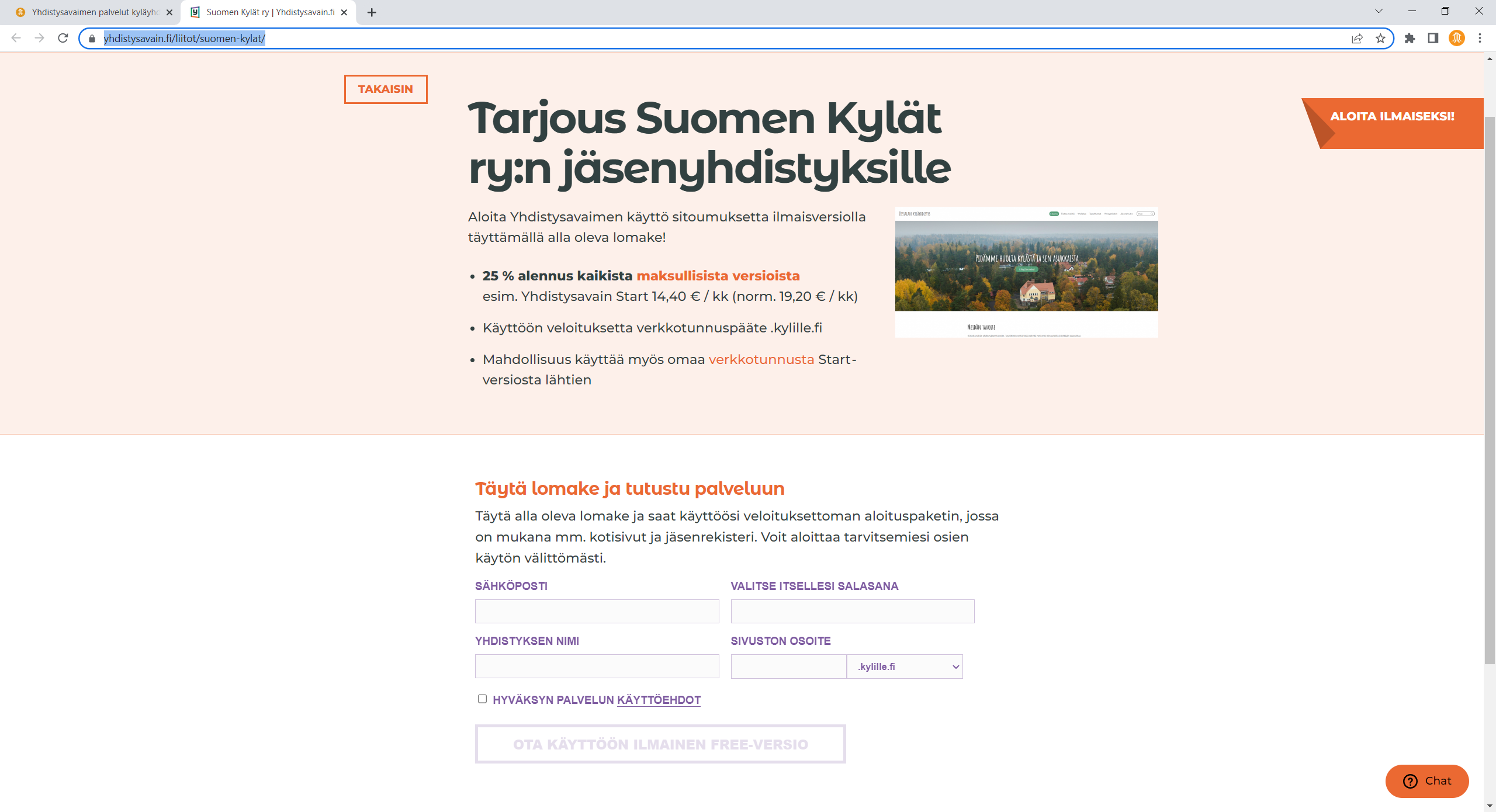  mene Yhdistysavain-sivulle:
https://www.yhdistysavain.fi/liitot/suomen-kylat/
Klikkaa Ota käyttöön ilmainen free-versio.
Nämä talteen.
Huom! Kirjaa ylös millä sähköpostilla kirjaudut, salasanan ja yhdistyksen nimen, josta tulee osoite.
Vaikka jatkossa haluaisit maksulliset sivut, aloita aina ensin luomalla ilmainen sivusto.
Tunnusten/ sivuston  luominen
 mene Yhdistysavain-sivulle:
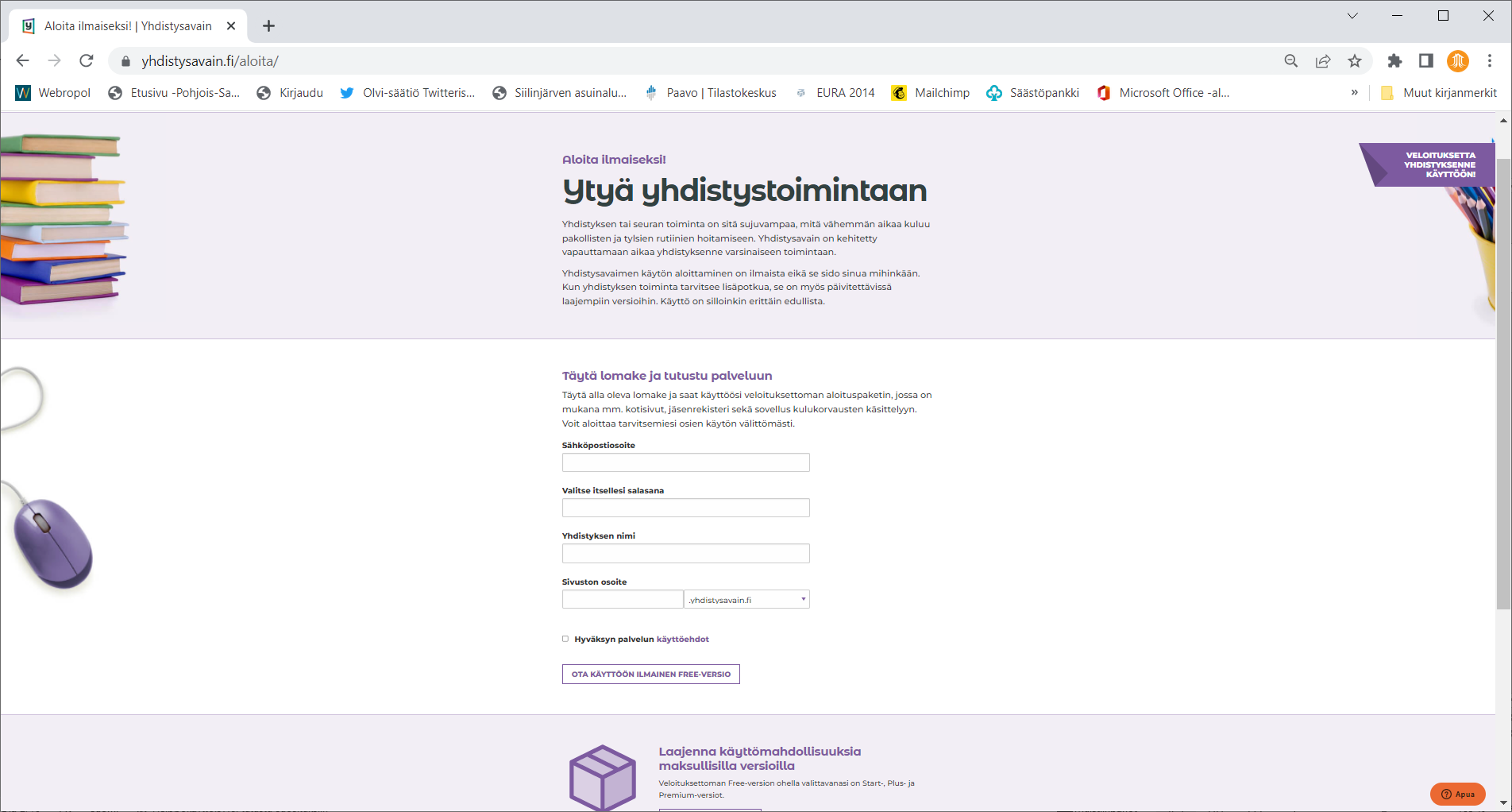 https://www.yhdistysavain.fi
Klikkaa Aloita ilmaiseksi
Vaikka jatkossa haluaisit maksulliset sivut, aloita aina ensin luomalla ilmainen sivusto.
Jos et ole kyläyhdistys, näin otat käyttöön ilmaisen version:
https://www.yhdistysavain.fi/aloita/


Täytä tiedot ja paina ota käyttöön ilmainen free –versio.

Sivusto luodaan odota hetki..
Oman yhdistyksen nimi
Sivuston nimi: kirjoita tämä talteen, jotta pääset sivuille sisään.
Sivujen nimeäminen
Esimerkki: 
https://pskylat.yhdistysavain.fi/
Omalla domainilla myöhemmin vaihto: 
( www.pohjois-savonkylat.fi )

https://testinkylayhdistys.yhdistysavain.fi/
https://testinkylayhdistys.kylille.fi/



 Esimerkki Merja: 
Käyttäjätunnus: merja.kaija@pohjois-savonkylat.fi
Salasana: xxxxxxxxxxxx
Ensin sivu Yhdistysavaimen alle:

Nimeä oma sivu siten, että se …..
https://________________.yhdistysavain.fi 
https://________________.kylille.fi  
(Tämän osoitteen, kun kirjoitat selaimeen pääset kirjautumaan sisään sähköpostilla ja salasanalla.)



Kirjaa ylös käyttäjätunnus ja salasana
Käyttäjätunnus___________________
Salasana ________________________
Sisään sivustoon
Paina kotisivut:
Aloita valitse ulkoasu. (testi sivuilla Aava)
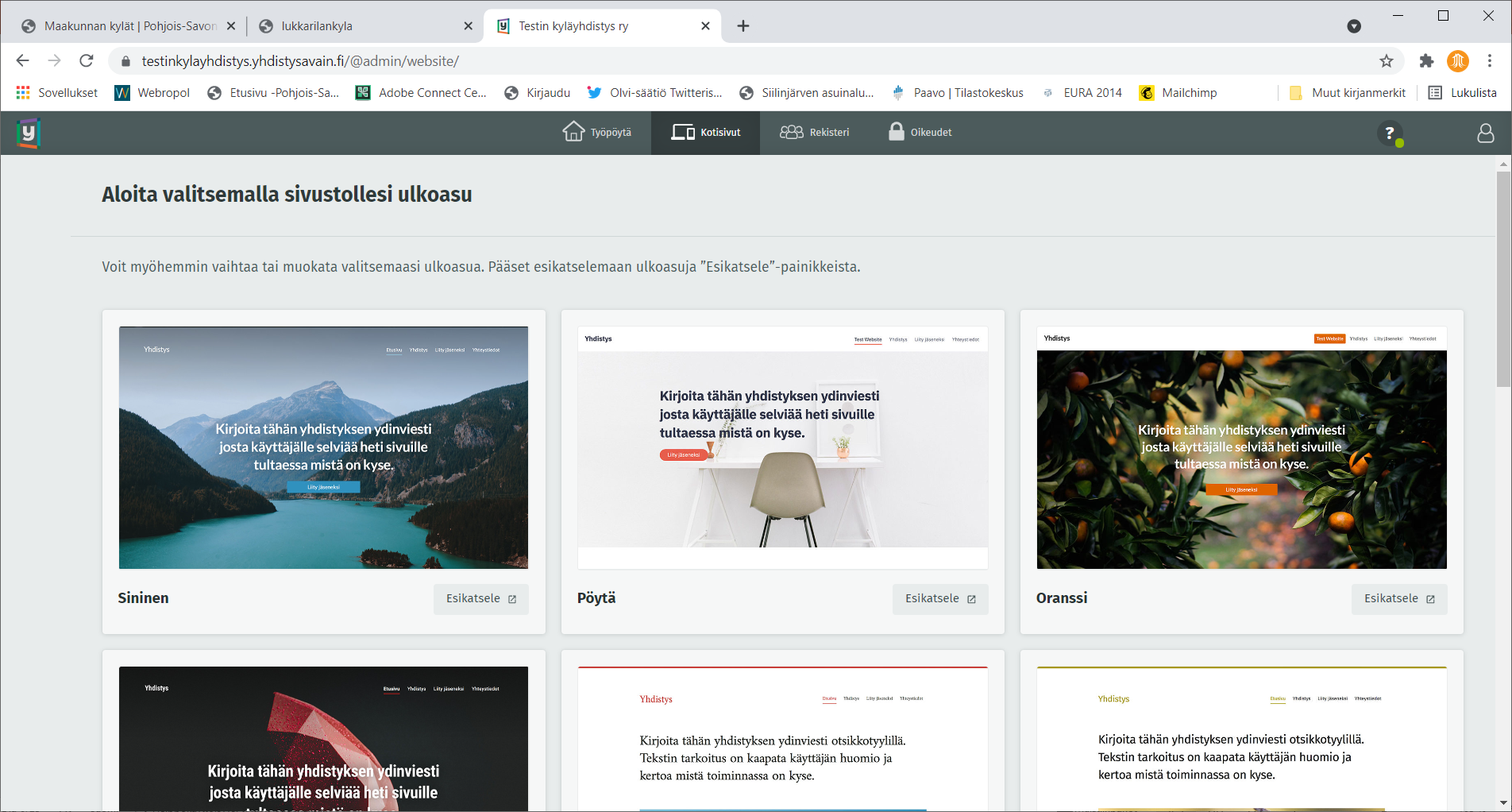 Täältä löydät sivuston nimen kts. Seuraava dia.
Verkkotunnus
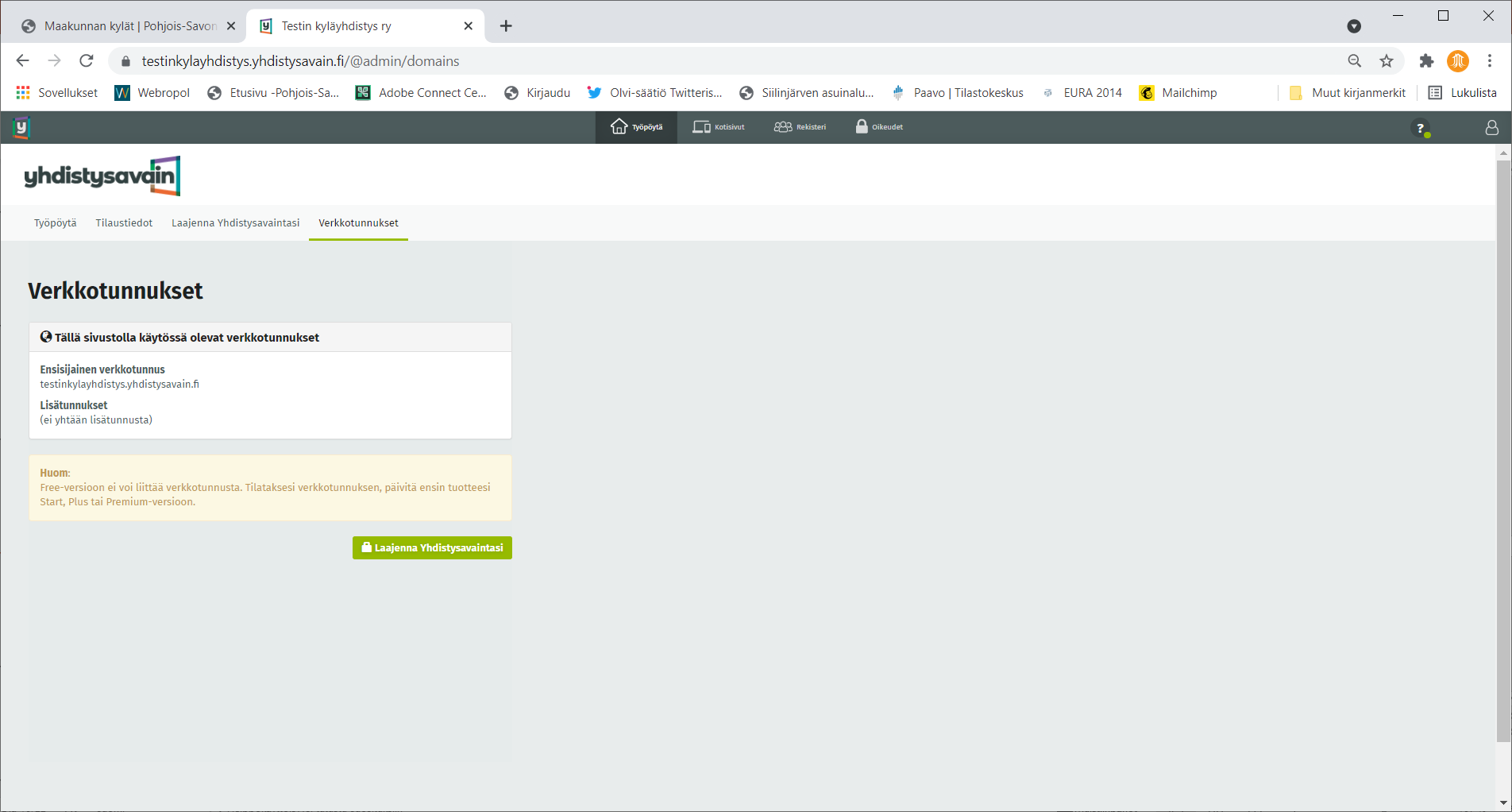 Yhdistysavaimeen pääset sisälle kun kirjoitat verkkotunnuksen nimen nettiselaimen osoiteriville. 

Sivuston nimi tulee siis ottaa talteen, jotta pääset sinne jatkossa sisään. 
Eli laita sivuston osoite ja salasana talteen, käyttäjätunnus on se sähköposti millä kirjauduit sisään.
Työpöytä näkymä
Tästä näet oman tilauksen ja versio.
Laajenna omaa tilausta jos esim. haluat oman domainin tai lisää sivuja käyttöön.
Täältä näet oman verkkotunnukset / sivun nimen jonka tarvitset, jotta pääset sisään sivuille uudestaan.
Miten takaisin sisään:
Kirjoita osoiteriville, sivuston osoite ja pääset tähän näkymään.
Miten takaisin sisään (kun sivu on julkaistu)
Sitten kun sivu on julkaistu, sisäänkirjautuminen muuttuu eli sitten pääset sisään etusivun alareunassa olevasta @ merkistä.


Eli klikkaa merkkiä ja siitä avautuu kirjautumissivu. 
Älkää vielä kuitenkaan julkaisko sivuja.
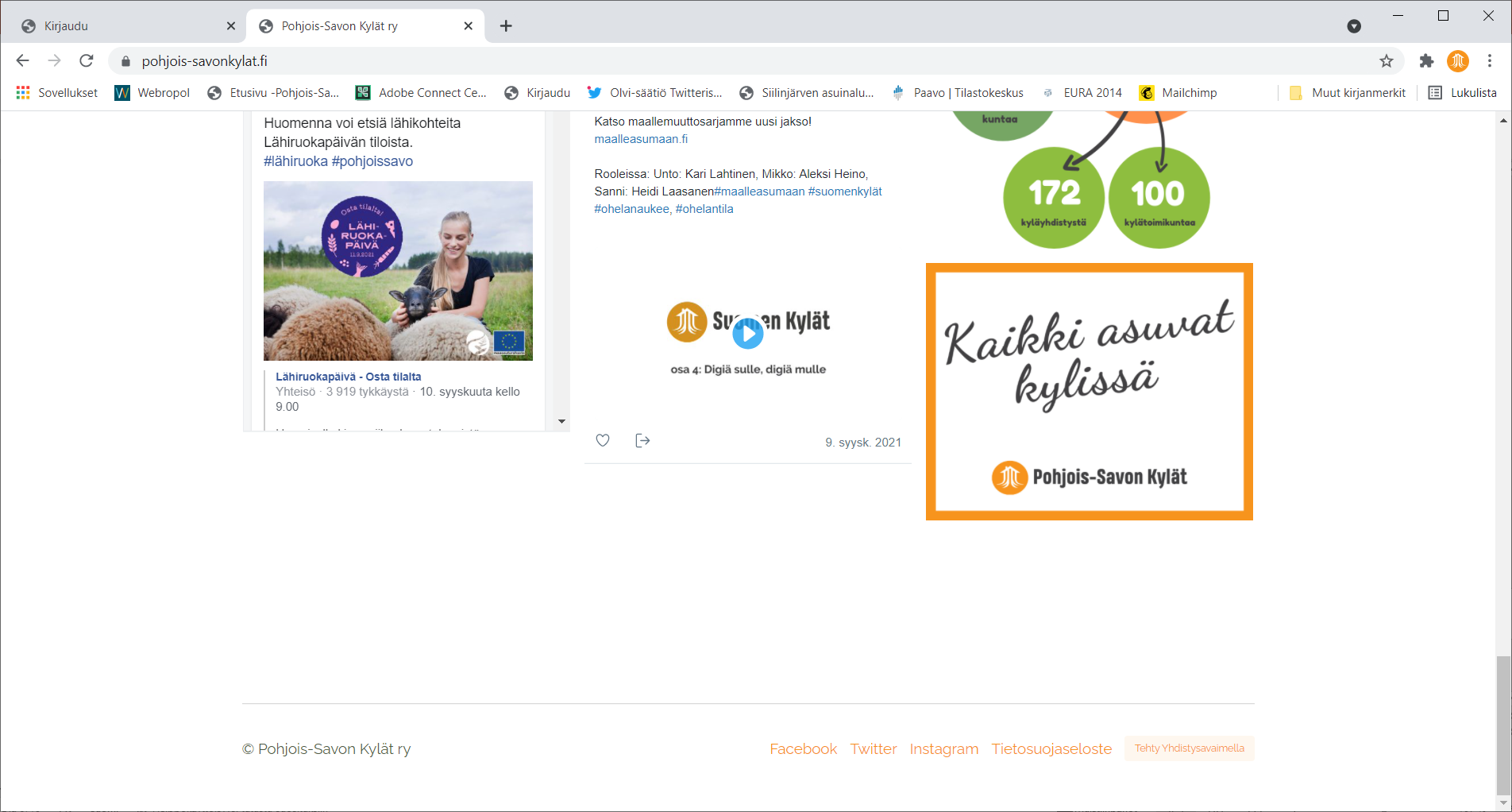 Verkkotunnus
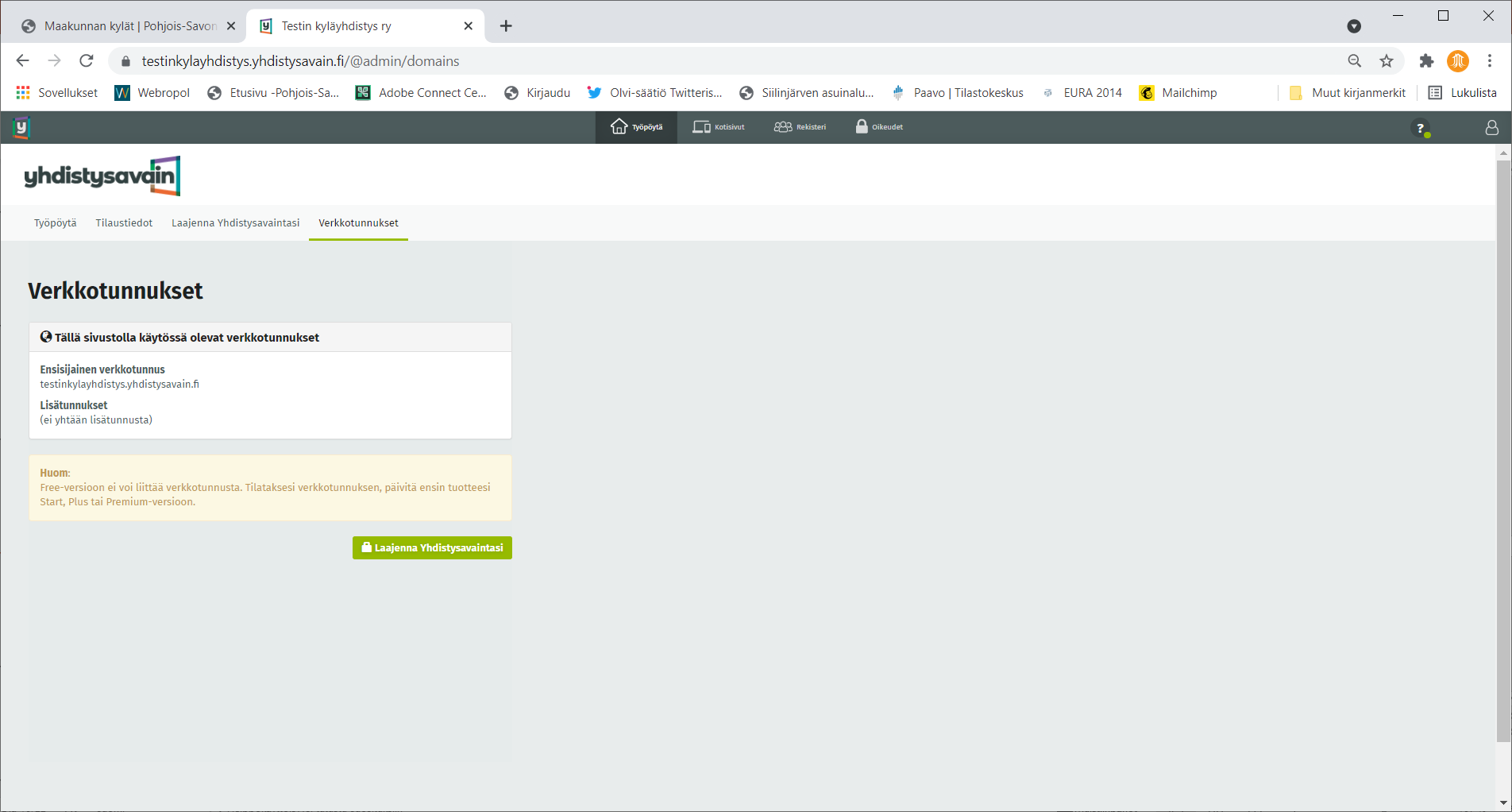 Kotisivujen sisältö
Tyylikäs, kompakti etusivu
Etusivu on tärkeä ja sen sisällön suhteen kannattaa olla maltillinen.  Vaikka nopeasti ajatellen suuri määrä informaatiota heti etusivulla voi kuulostaa hyvältä ajatukselta, on vaikutus usein kielteinen. 
Liian tekstintäyteinen etusivu tekee eri käyttäjäryhmille oleellisen informaation löytämisestä hankalaa ja etusivusta epäesteettisen ja vanhanaikaisen näköisen. Esimerkiksi hallituksen jäsenten yhteystietojen ei tarvitse löytyä listattuna etusivulta, vaan niille parempi paikka on omalla sivullaan.
Etusivulla muutama hyvin valittu kuva ja yhdistyksen esittely tekee napakan ja tyylikkään vaikutelman. Etusivulle voi upottaa myös sosiaalisen median syötteitä esim. yhdistyksen facebook sivun.
Mieti otsikot
Otsikot ovat tärkeitä sekä selaajille että hakukoneille. 
Otsikkotyylit löydät Yhdistysavaimessa tekstieditorin vasemmasta yläreunasta. Otsikko 1, otsikko 2 ja otsikko 3 on tarkoitettu sivustolle eri kohtiin. Vain yksi otsikko 1, jota seuraa otsikko 2 tekstilohkojen otsikkona ja mahdollisesti otsikko 3 väliotsikkona on oikea tapa. Muussa tapauksessa hakukoneiden on vaikea hahmottaa mikä asia on tärkein. Sama pätee ihmisiinkin!
Sopivasti kuvia
Pelkkä teksti tekee sivustosta helposti tylsän näköisen ja raskaan lukea. Sopiva määrä relevantteja kuvia auttaa nykyaikaisen ja miellyttävän vaikutelman luomisessa. 
Kuvien sisällön lisäksi kuvien laadulla on merkitystä - huonolaatuiset kuvat eivät koskaan palvele sivustoa
Kuvapankki, joissa on saatavilla myös ilmaisia kuvia vapaaseen käyttöön
https://pixabay.com/fi/
Ilmainen suunnittelutyökalu, jossa on myös ilmainen kuvapankki
https://www.canva.com/
Sopiva määrä selkeää, tiivistä tekstiä
Rönsyilevä ja runsas teksti etenkin pääsivulla voi olla ongelma, mutta vain minimaalisesti asiaa sisältävät sivut jäävät hakukoneissa auttamatta jalkoihin. Pelkät kuvat ja muutama sana yhdistyksestä eivät riitä; on kuvattava selvästi, mistä on kyse. Tämän muotoiluun kannattaa käyttää hetki aikaa.
Hakukonenäkyvyys kulkee käsi kädessä sivuston sisällöllisen laadun ja luettavuuden kanssa. Tätä ei paranna se, että avainsanoja toistetaan tarpeettomasti tekstin luettavuuden ja järkevyyden kustannuksella. Tavallinen, hyvin kirjoitettu teksti vie pitkälle. 
Kannattaa lisäksi pohtia, hakevatko esimerkiksi toiminnasta kiinnostuneet ihmiset tietoa eri sanoilla kun jo yhdistyksen toiminnassa mukana olevat jäsenet.
Selkeät valikot ja rakenne
Jos kävijöiden halutaan löytävän nopeasti etsimänsä tiedon, kannattaa ylävalikon kohteiden määrä pitää niin pienenä kuin mahdollista - ei kuitenkaan niin pienenä, että liian monta asiaa joudutaan niputtamaan saman otsikon alle. Jos mahdollista, kannattaa päävalikossa olla vain 4-5 otsikkoa. Alasivuilla voidaan tarkentaa aihepiiriin liittyvää sisältöä.
Harkittu fonttien ja värien käyttö
Valitsemalla sopivan fontin parannat paitsi sivuston tyyliä myös selaajien viihtyvyyttä. 
Erilaisia tehosteita, kuten värejä, huomiolaatikoita, kursivointeja, lihavointeja ja niin edelleen kannattaa viljellä varoen.  Kun sivuston yleisilme on levollinen, voi pienilläkin tehokeinoilla nostaa erityisen tärkeitä asioita näkyvämmäksi. 
Ylipäätään hyväkontrastisen ja miellyttävän värimaailman suunnittelu on palvelus sivuston käyttäjille.
Saavutettavuus kannattaa huomioida.
Mitä kyläyhdistyksen kotisivuilla tulisi olla
Yhdistyksen esittely (mitä yhdistys tekee, mahd. kartta)
Toimitilojen esittely (osoite, mahd. kartta / ajo-ohje)
Yhteystiedot / hallituksen kokoonpano / Liikenneyhteydet
Tapahtumat 
Ajankohtaista / Uutiset (vaikkapa Facebookin kautta)
Muuta, mitä? (historia osuus, onko tarpeellinen)
Pohdi:  
Sivuilla vierailijat: ketkä sivuilla käyvät, mitä he hakevat?
Mitä pitää olla / mikä on turhaa? 
Sisällön päivittämisen tarve (mahd. pieni)
Kuvien ja tekstin suhde
Muuta, mitä?
Mieti:
Muista nämä!
Kuka päivittää? ( hallinta  käyttöoikeudet, jossa hallitaan näitä) 
Kirjoita aina kaikki tekstit ensin Wordiin tai muuhun tekstinkäsittelyohjelmaan, ja kopioi sieltä sivuilla. 
Ei liikaa tekstiä.
Ei liian pitkiä sivuja
Vain oleellinen tieto
Vanhat tiedot pois
Miten yhdistyksen nettisivuilla tulisi olla kylätalo esillä?
Kylätalo tulisi olla pääsivulta helposti saatavilla ja löydettävissä
Oma sivusto/alasivu
Kohteesta pitäisi saada vähintään nämä tiedot nopeasti
Hyvä ja houkutteleva kuvaus, jossa on keskitytty yksityiskohtiin
Mihin kohde soveltuu
Varustetaso mahdollisimman tarkasti
Vuokrahinnasto
Yhteystiedot
Kuinka kohdetta voi vuokrata, puhelinnumero, sähköposti yms.
Osoite, mahdollisesti kartta?
Mistä saa lisätietoa, jota tässä ei vielä tule esille (somekanavat)
Mahdollisimman paljon laadukkaita kuvia
kuvat pysähdyttävät ja houkuttelevat
Kuvia eri tiloista ja mahdollisesti erilaisten kattauksien kanssa.
Mikäli kuvia ei saa karuselliin, kuvia ei kannata laittaa sivulle "alekkain" liikaa vaan sijoitella vaikka galleriaan ja ohjata käyttäjää siirtymään lisäkuvia halutessaan sinne.
Miten yhdistyksen nettisivuilla tulisi olla kylätalo esillä?
Mikäli mahdollista seuraavat tiedot olisi myös hyvä löytyä sivuilta esimerkiksi ohjaavina linkkeinä
Vuokrausehdot
Mahdolliset esitteet
Lähialueella olevat lisäpalvelut ja aktiviteetit
Pidä sivut tietoa antavina mutta siisteinä ja simppeleinä
Pohdi, mitä itse toivoisit sivulta löytyvän, jos etsisit vuokrattavaa tilaa?
Vieraile muiden toimijoiden sivuilla ja mieti mitkä asiat toimivat, mitkä eivät.
Mistä aloitetaan?
Mistä aloitetaan:valitaan ulkoasu pohja
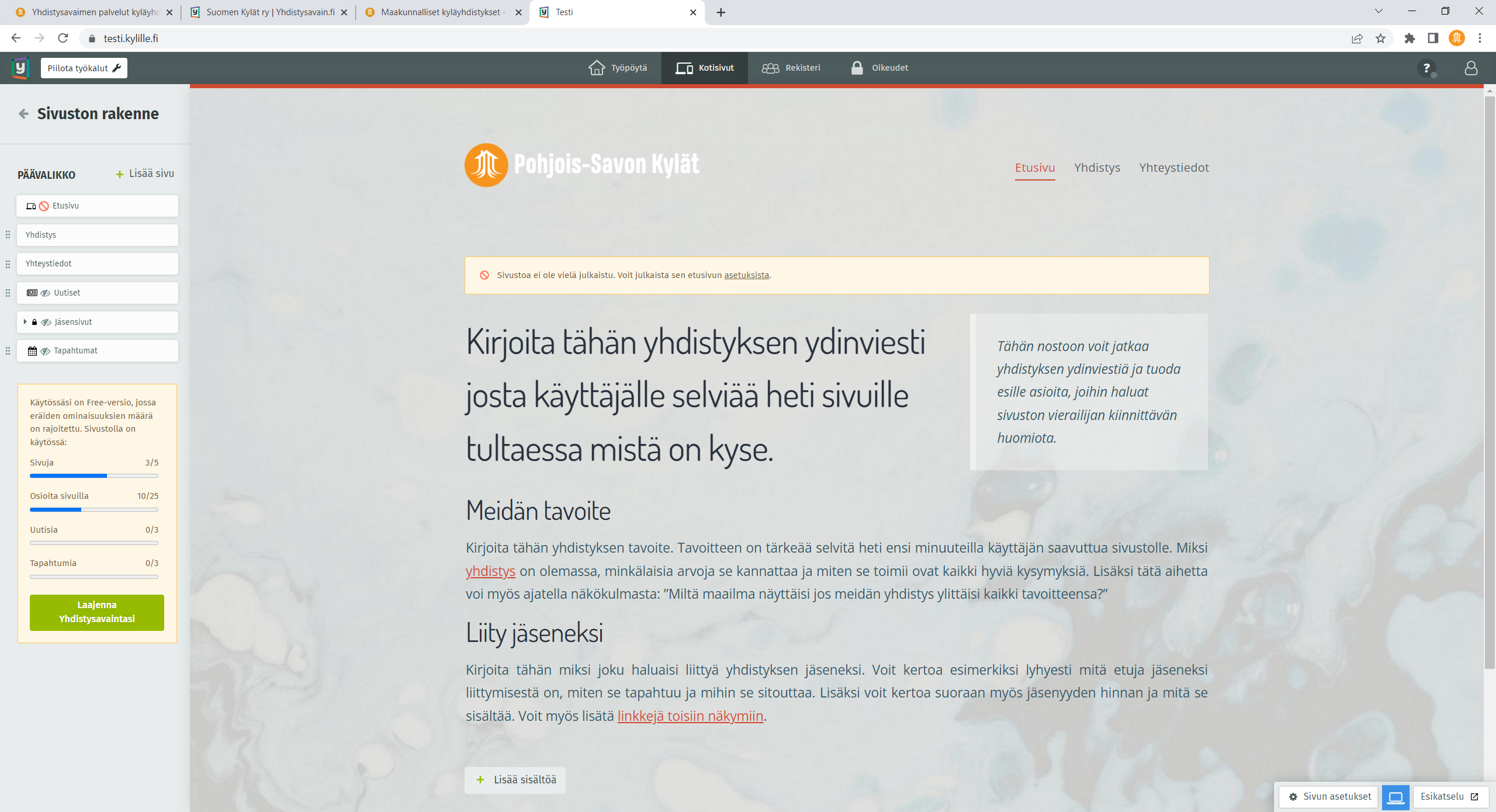 Alasivuja voi lisätä myös.
Sivuja voi liikutella sivujen alta toiseen. 


Näet ilmaisversiossa kuinka monta sivuja ja osiota on vielä käytössä.

Voit piilottaa myös sivuja.
Klikkaa sivun perässä 
olevaa ratasta, jolloin 
aukeaa sivun asetukset 
lehti näytölle.
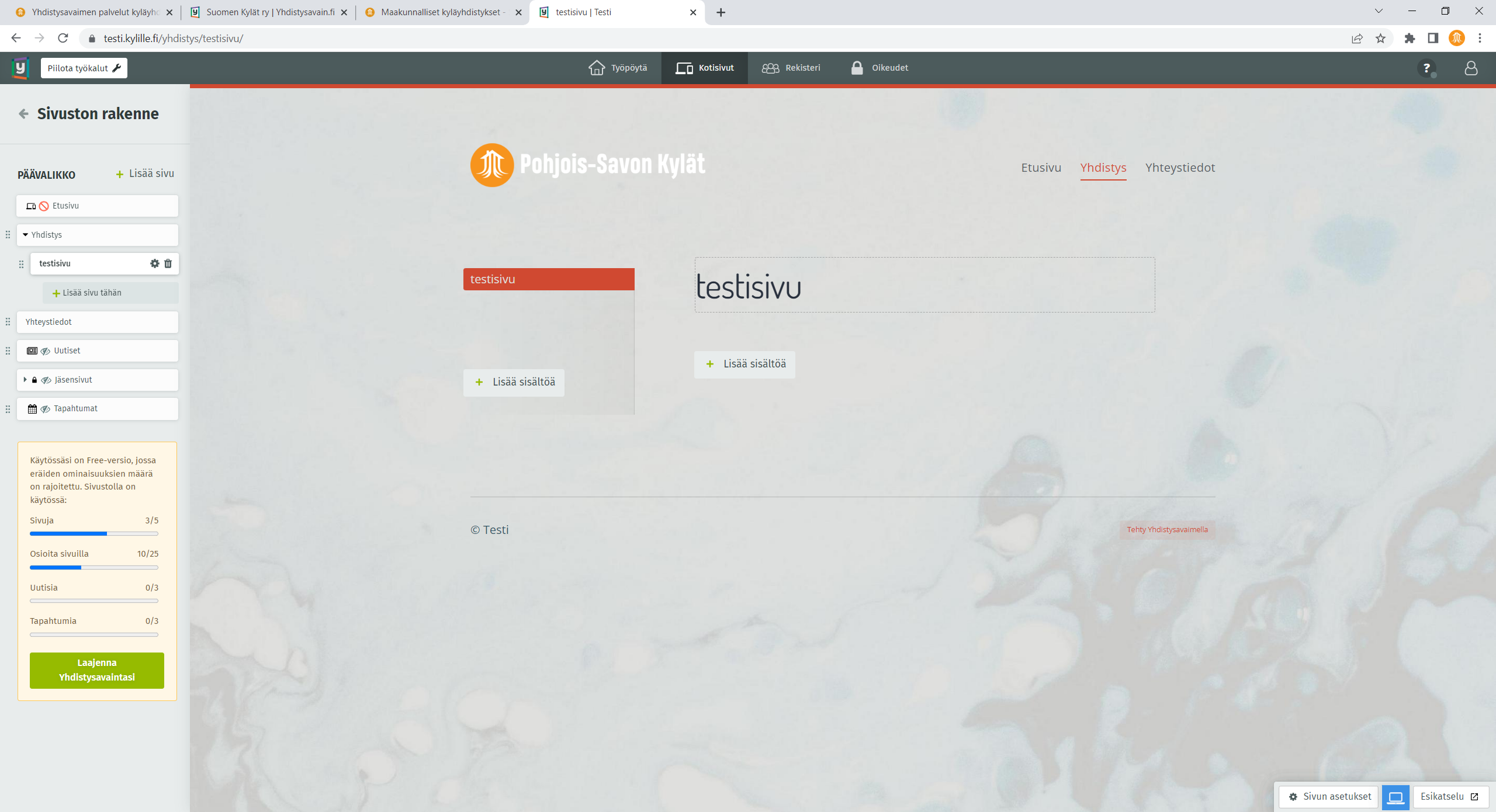 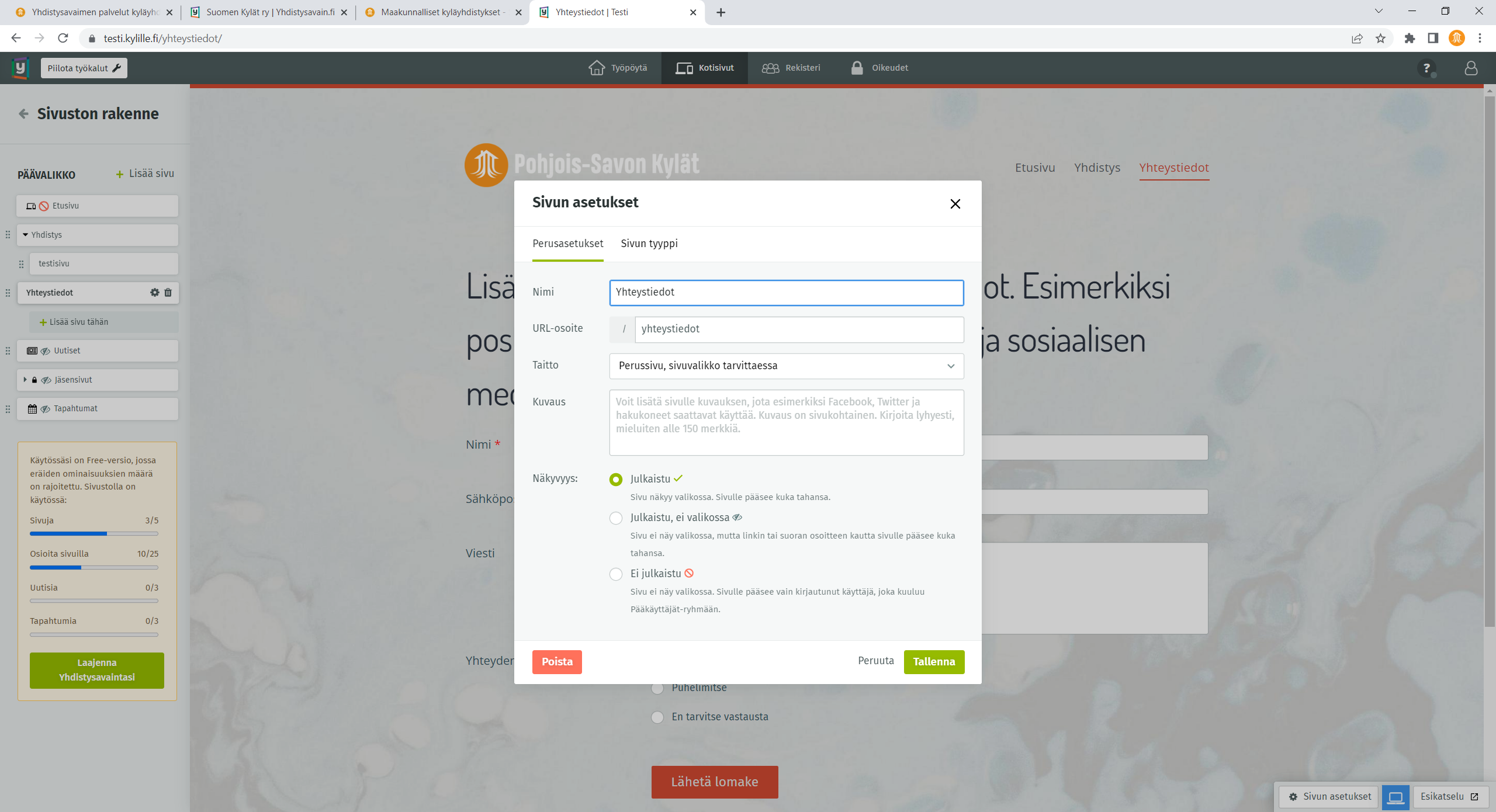 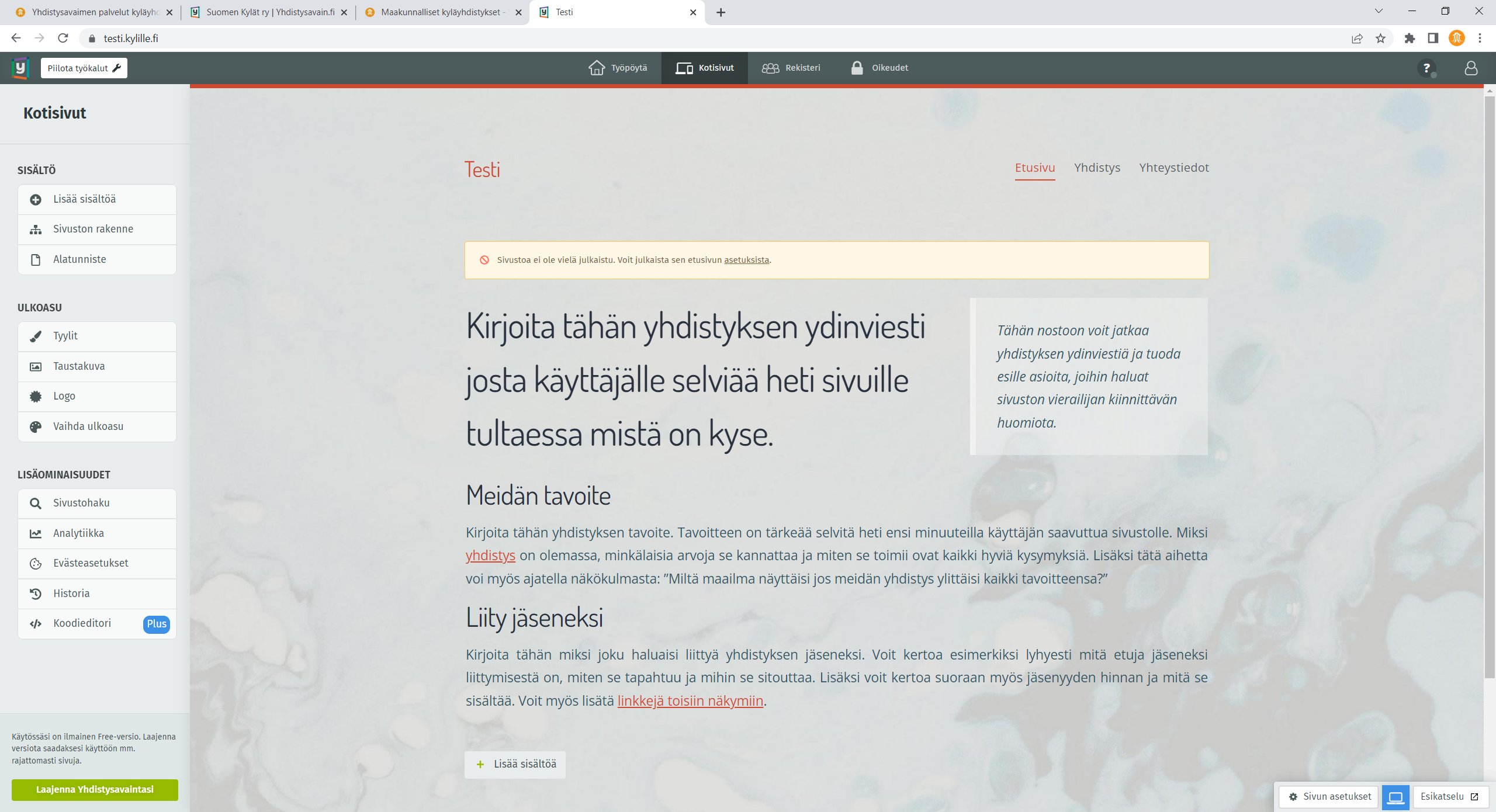 Sitten päästään muokkaamaan:
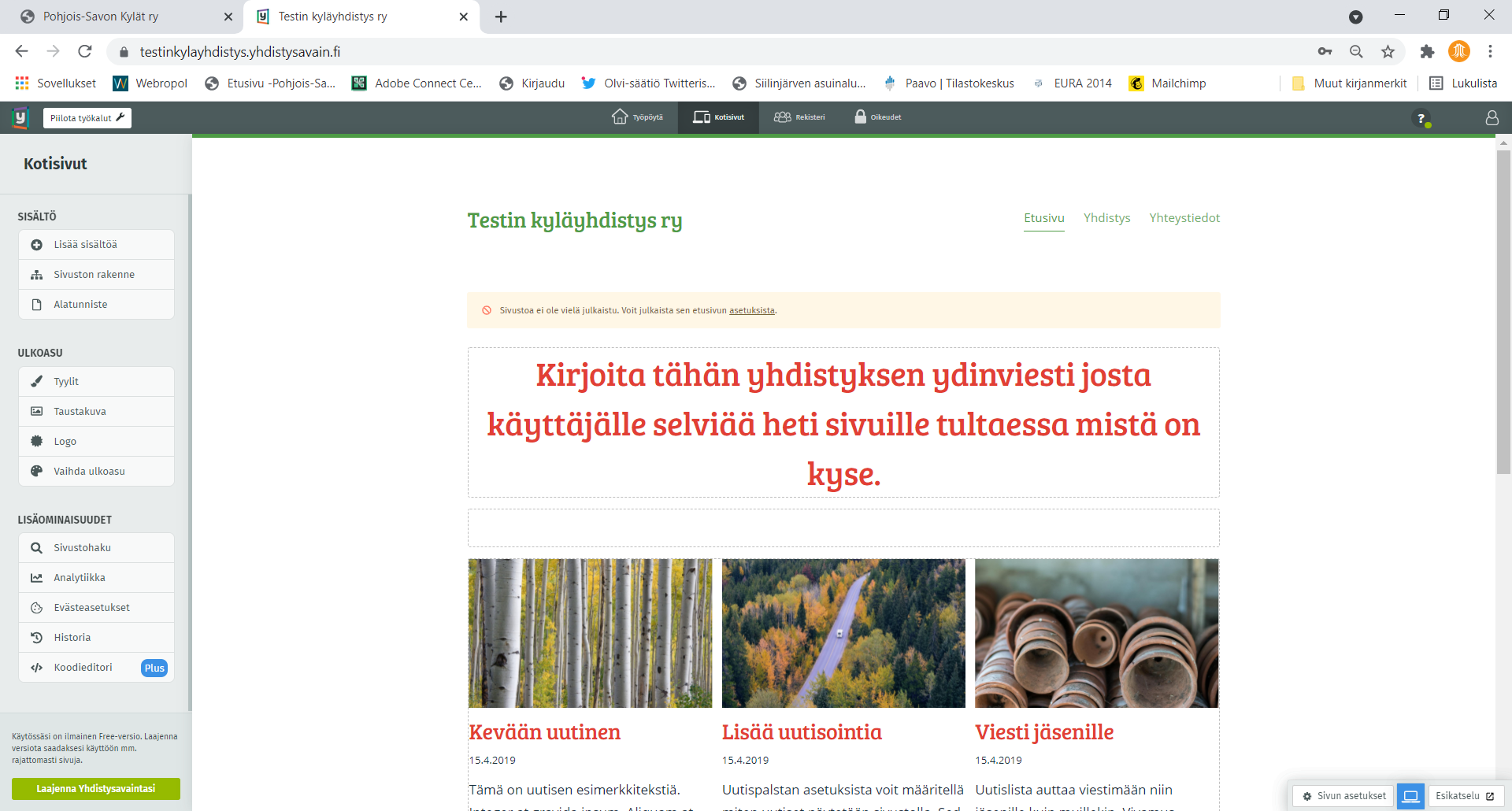 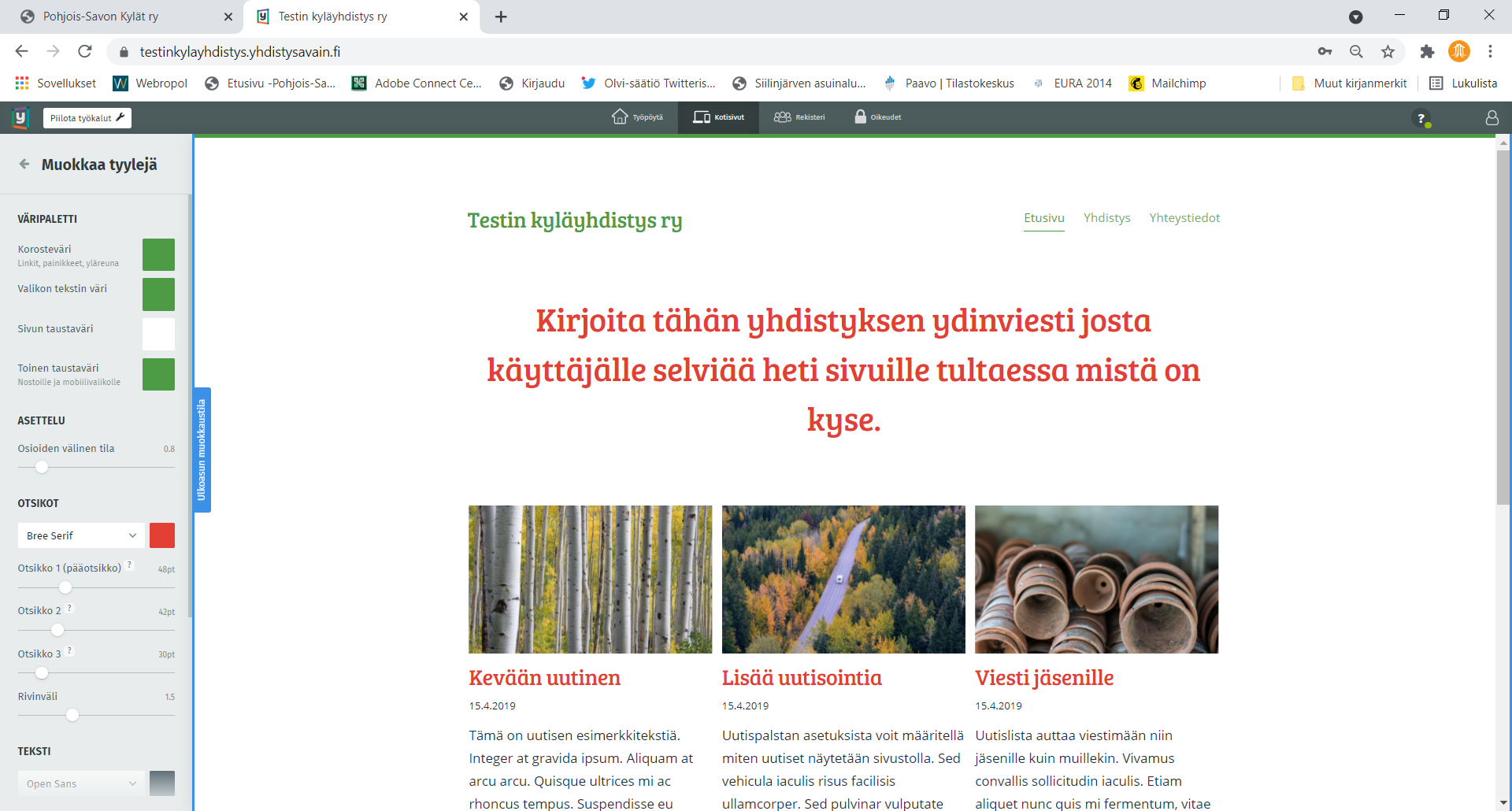 Tausta
kuva-
Lisää / muuta sivuja
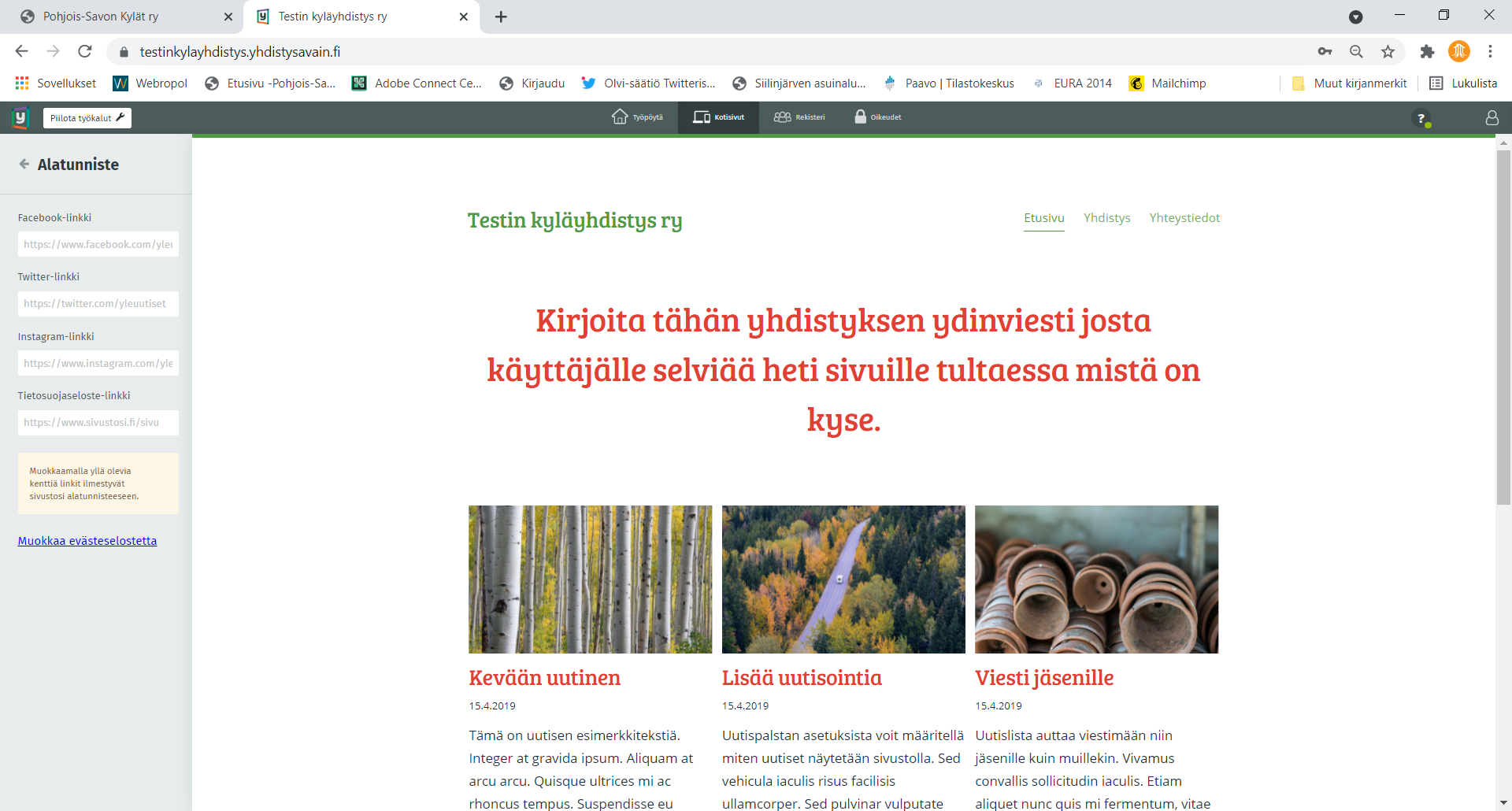 Alatunniste
Lisää Facebook linkki, Twitter ja Instagram –linkki sekä tietosuojaseloste.
Klikkaa ja tuo logo koneelta.
Ulkoasun vaihto.
Sisältöä sivulle:
Teksti laatikon lisäys
Mitä voi lisätä
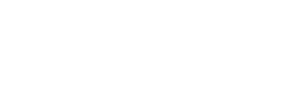 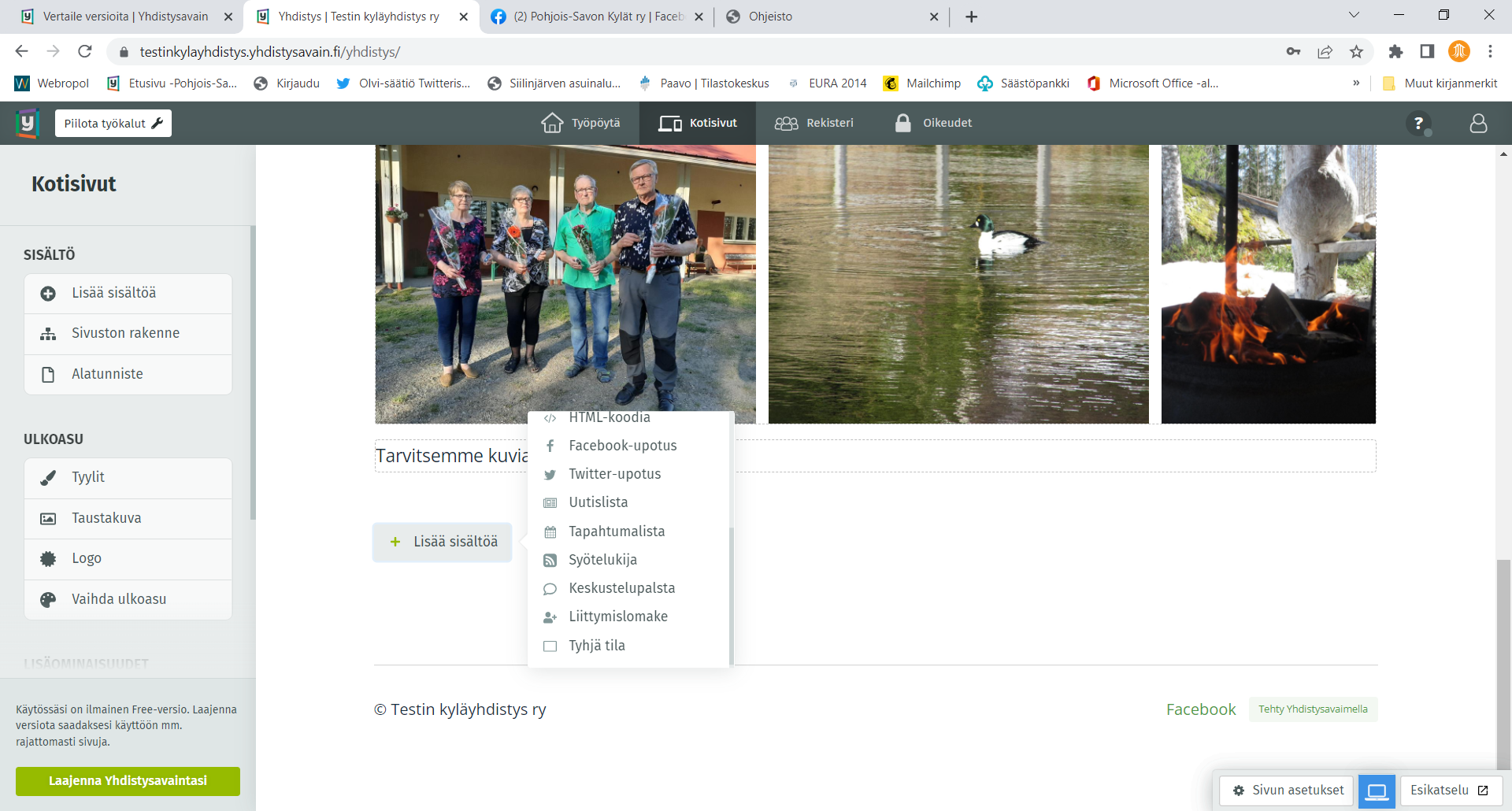 Yksi vai useita palkkeja
Yhdistysavaimen sivuille saada maksimissaan 3 palkkia. 
Mistä osioita voi siirtää:
Klikkaa osio aktiiviseksi,
Vihreät reunat ja ota kiinni 
Kulmasta jossa on ::: pisteet.
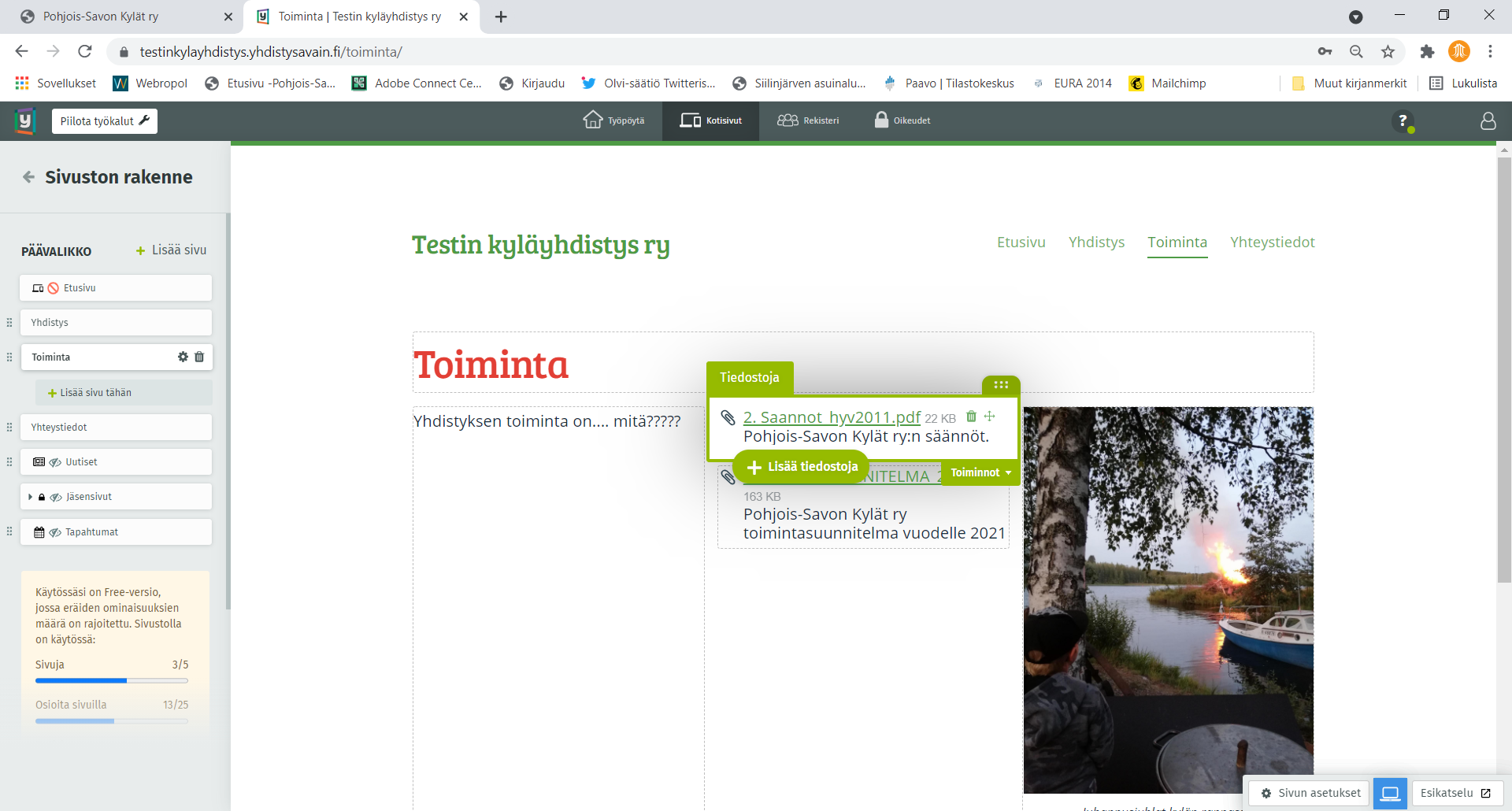 Muista tallentaa
Sivujen julkaisu
Sivut julkaistaan etusivun alareunasta kohdasta asetukset, paina ja avautuu asetukset sivu.
Silloin kaikki sivut menevät julkisiksi, ellei sivun asetuksista ole asetettu sivuja piiloon. 
Ja julkaisun jälkeenkin voit asettaa sivuja piiloon, mene sivusto rakenne  sivu minkä haluat piiloon kohdalle rataksen kuva ja sieltä ei julkaistu. Voi olla myös kohta julkaista, mutta ei sivu valikossa.
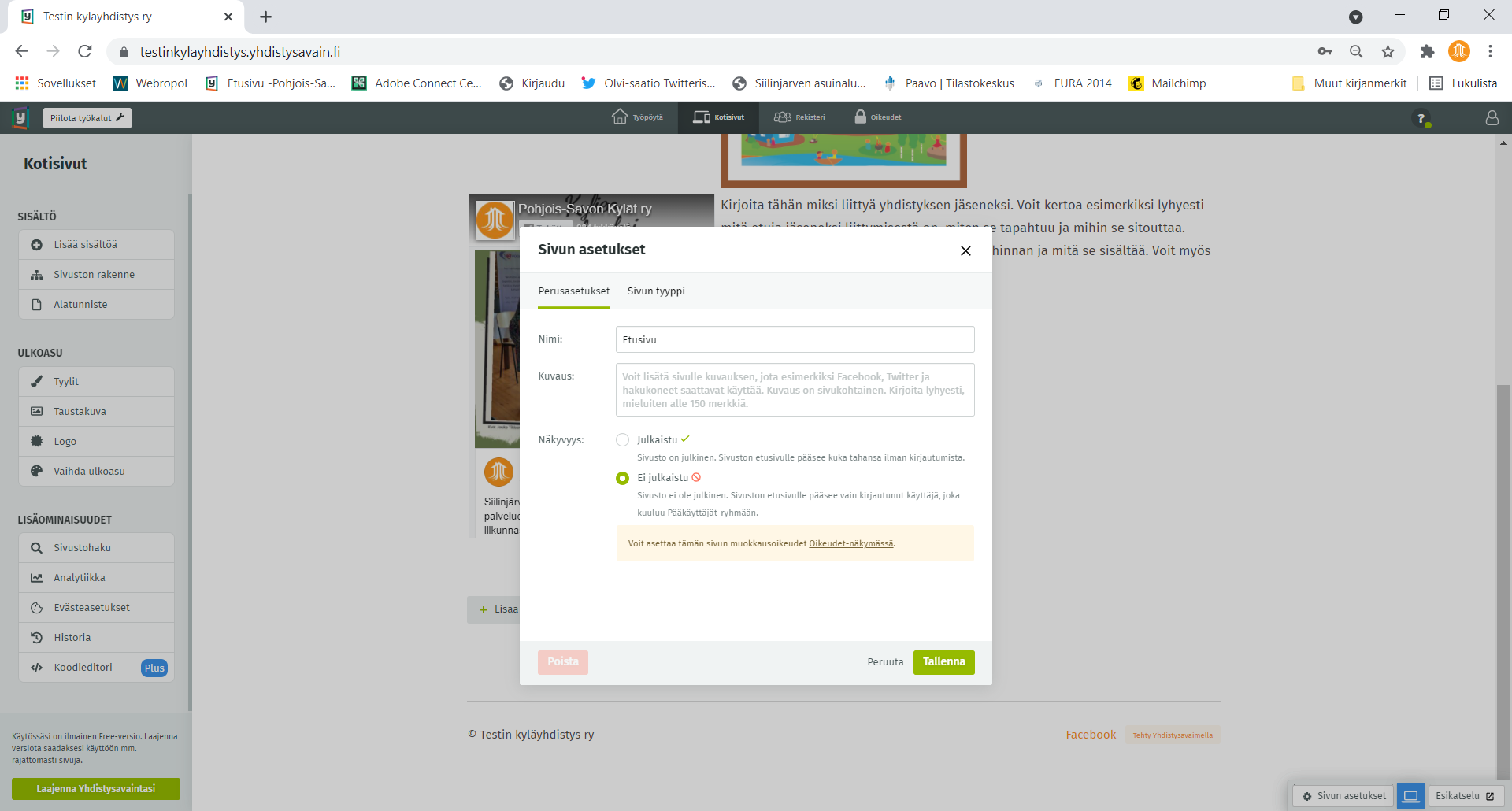 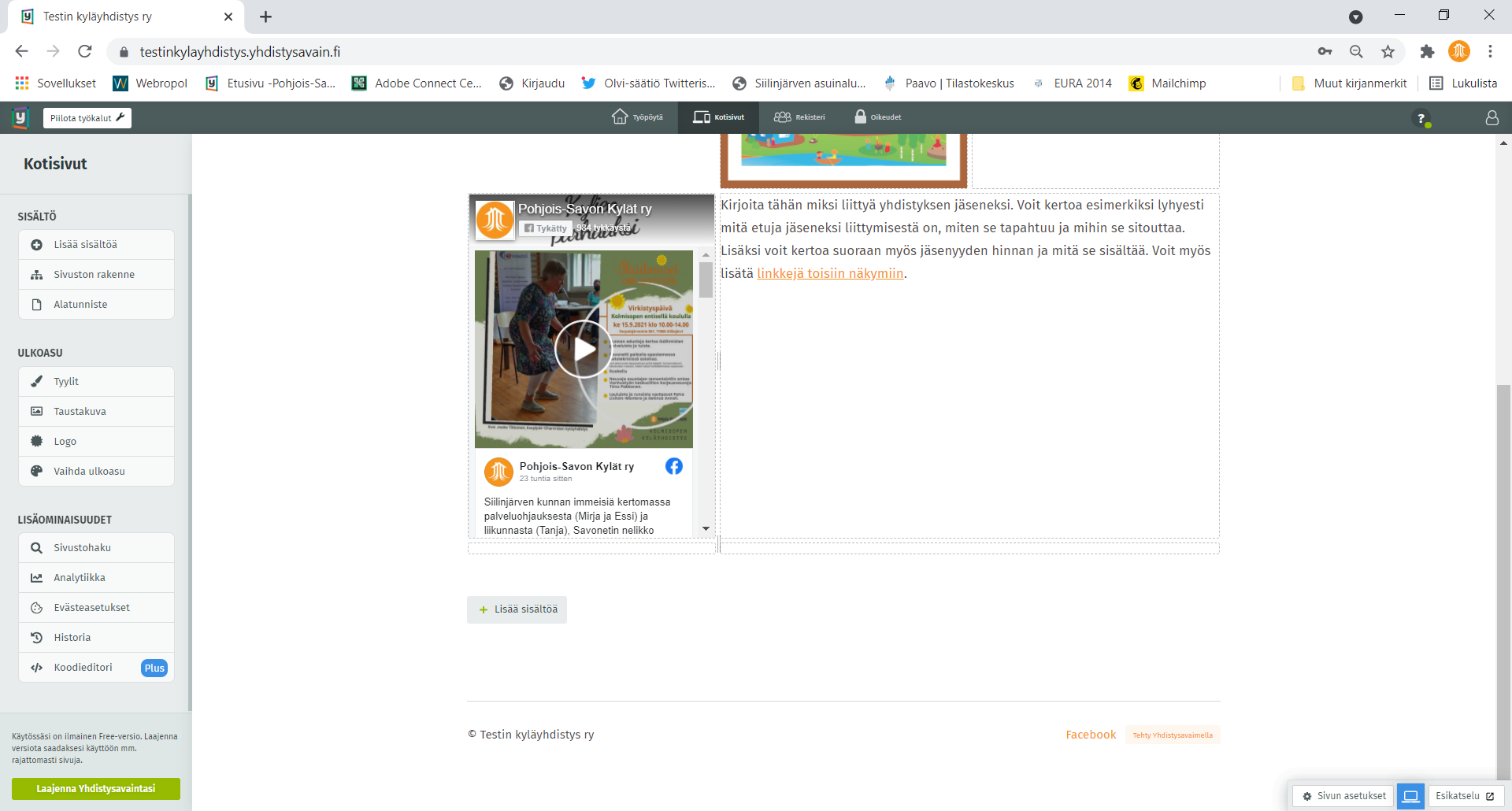 Miten sisään, kun sivut julkaistu
Kun sivut on julkaistu, osoite vie suoraan kotisivun etusivulle. Pääset kirjautumaan sisään alareunassa yhdistyksen nimen edessä olevasta @ merkistä, Eli klikkaan tuota -@ merkkiä ja kirjautumissivu aukeaa.
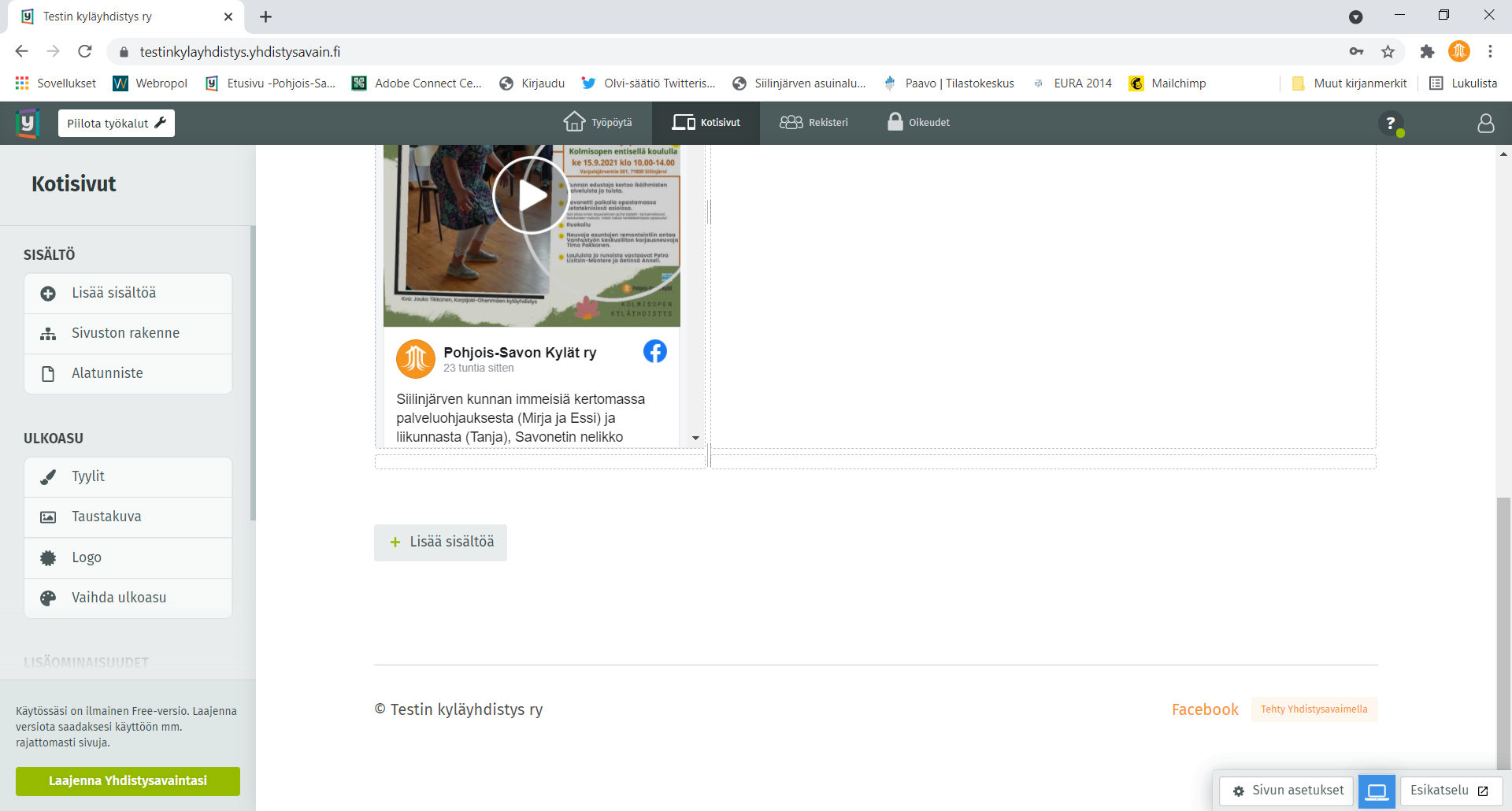 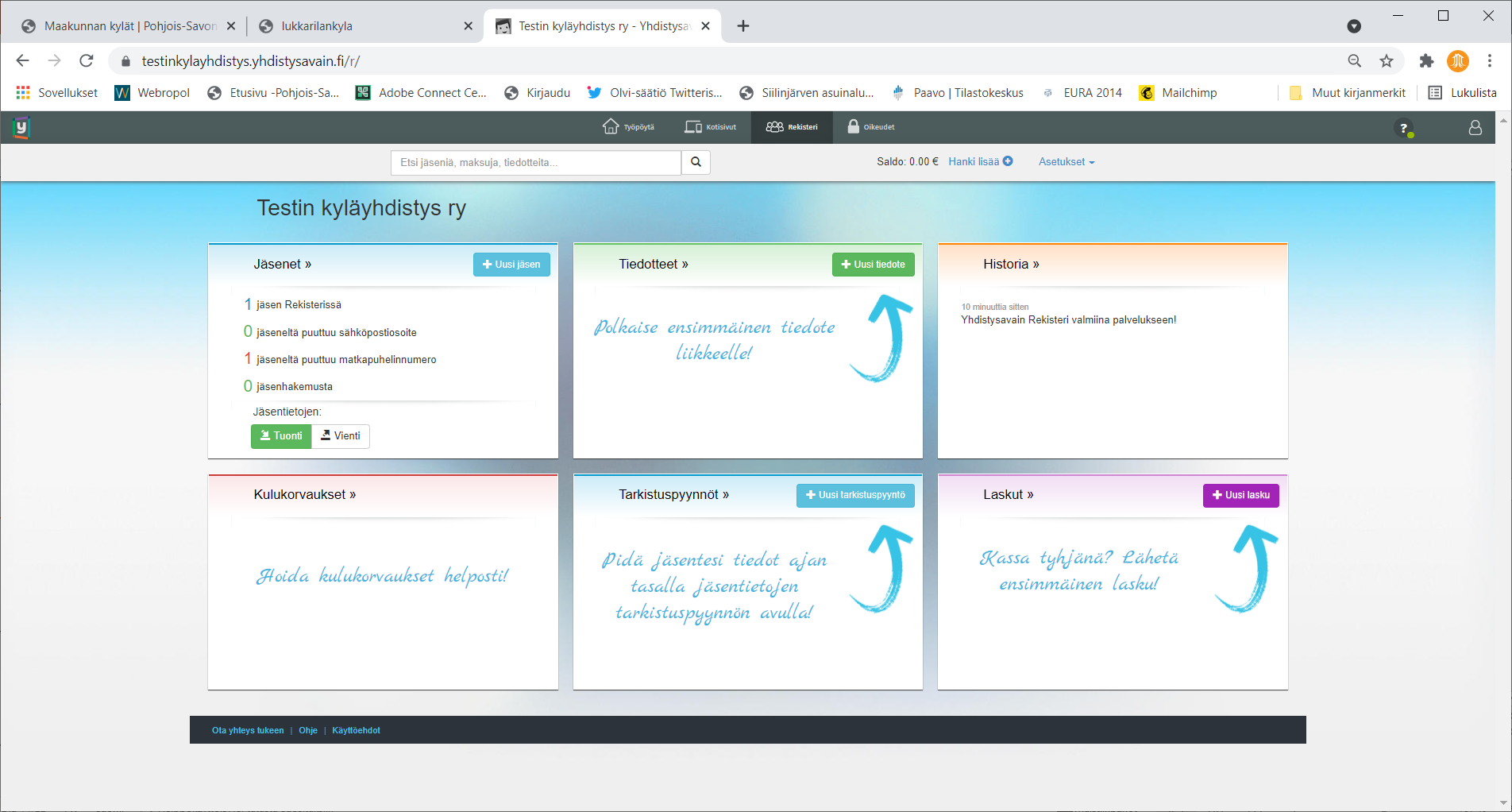 Ohjeisto:
Opasvideo (kesto noin 20 minuuttia) https://youtu.be/NMuVdTFJJp8
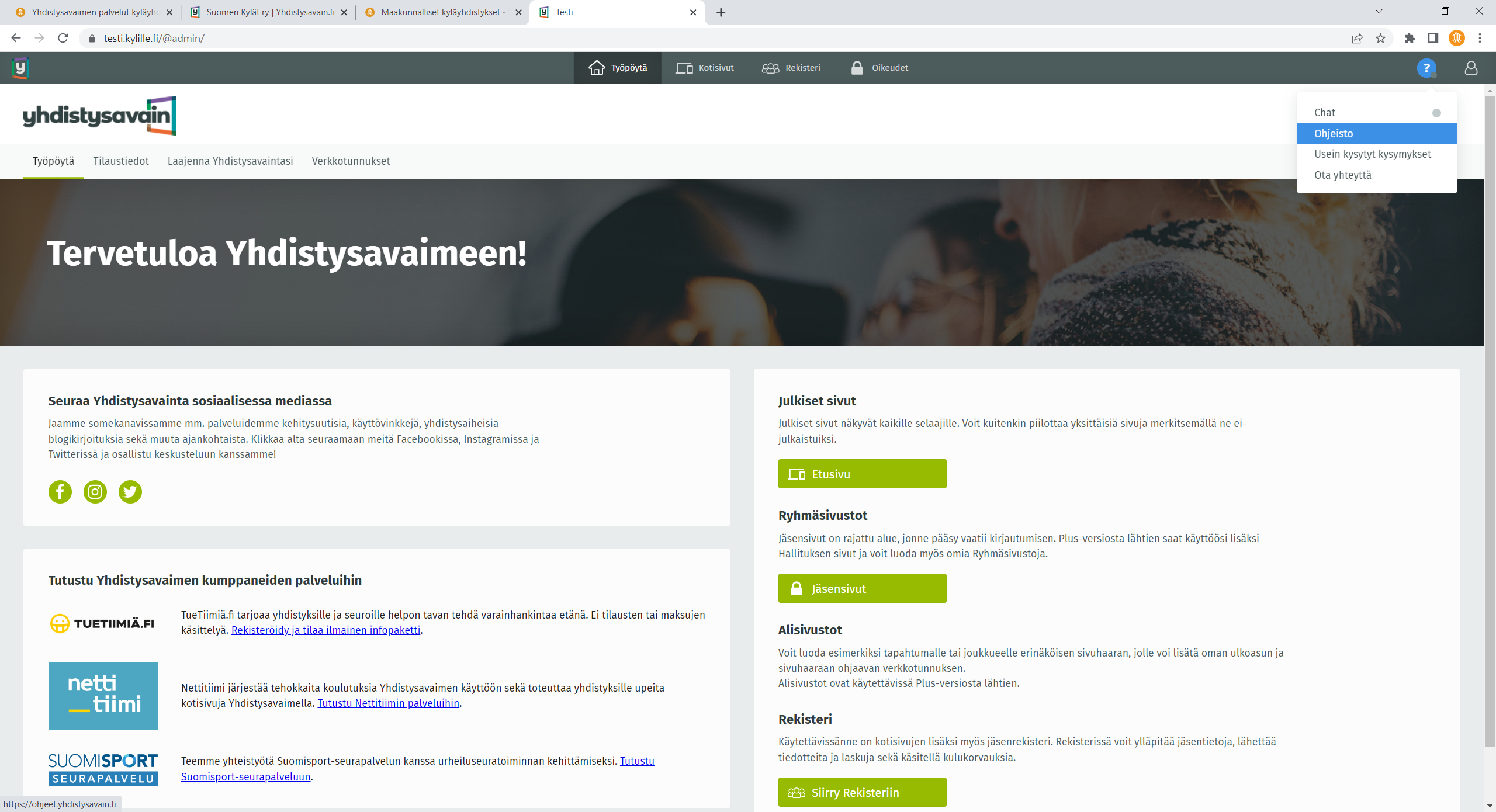 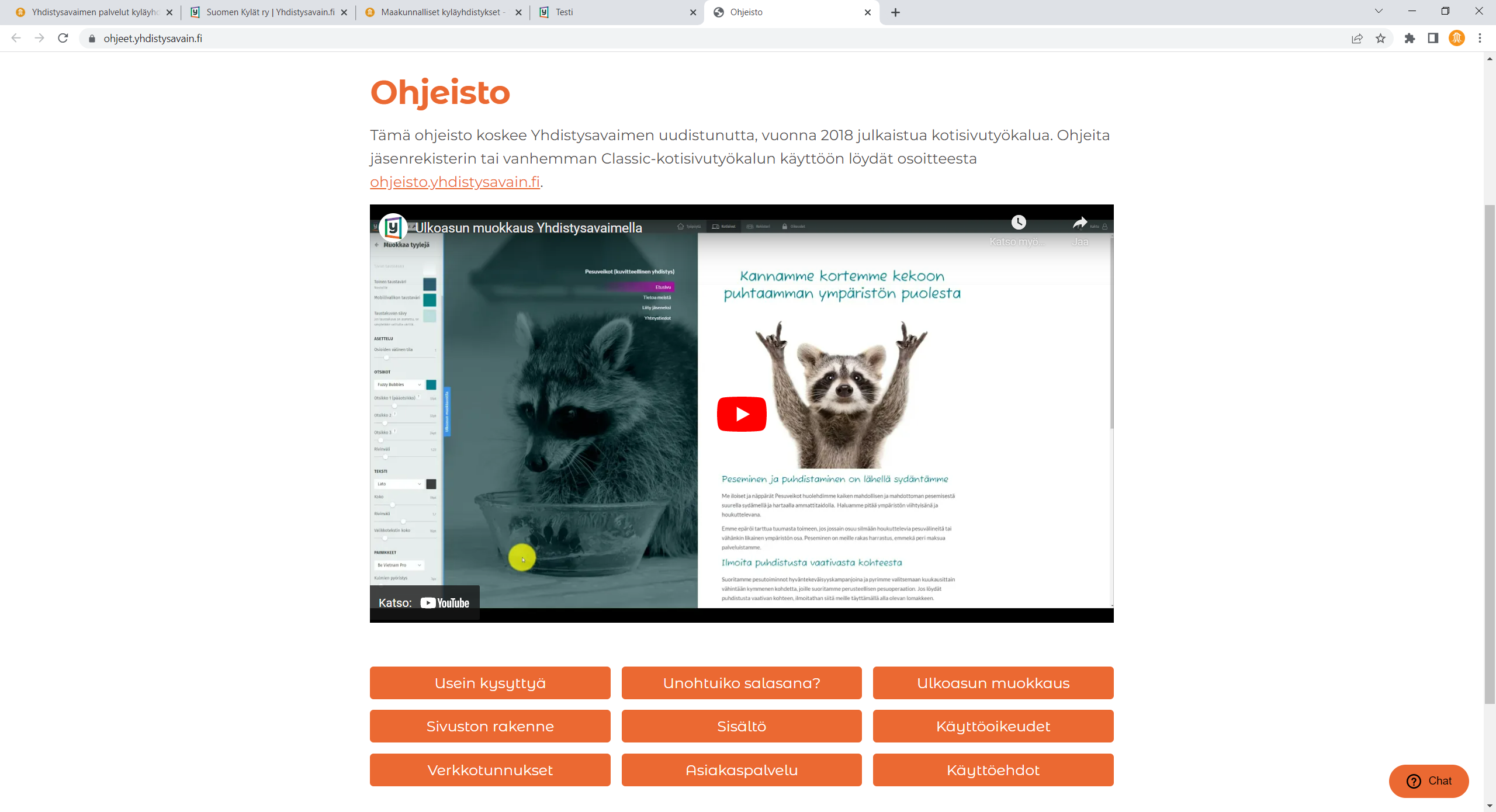 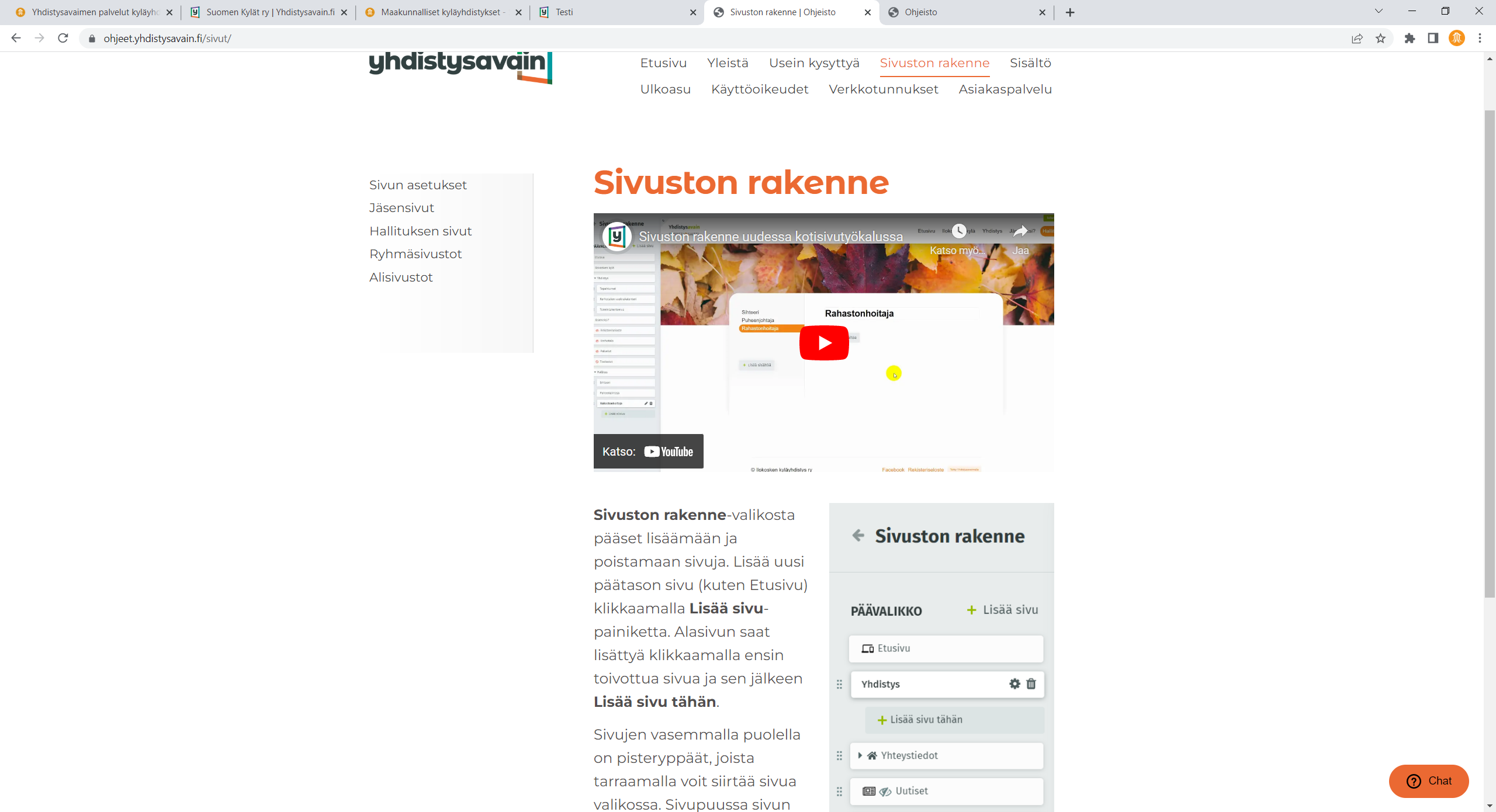 Ohjeisto
Tämä ohjeisto koskee Yhdistysavaimen uudistunutta, vuonna 2018 julkaistua kotisivutyökalua. Ohjeita jäsenrekisterin tai vanhemman Classic-kotisivutyökalun käyttöön löydät osoitteesta ohjeisto.yhdistysavain.fi.
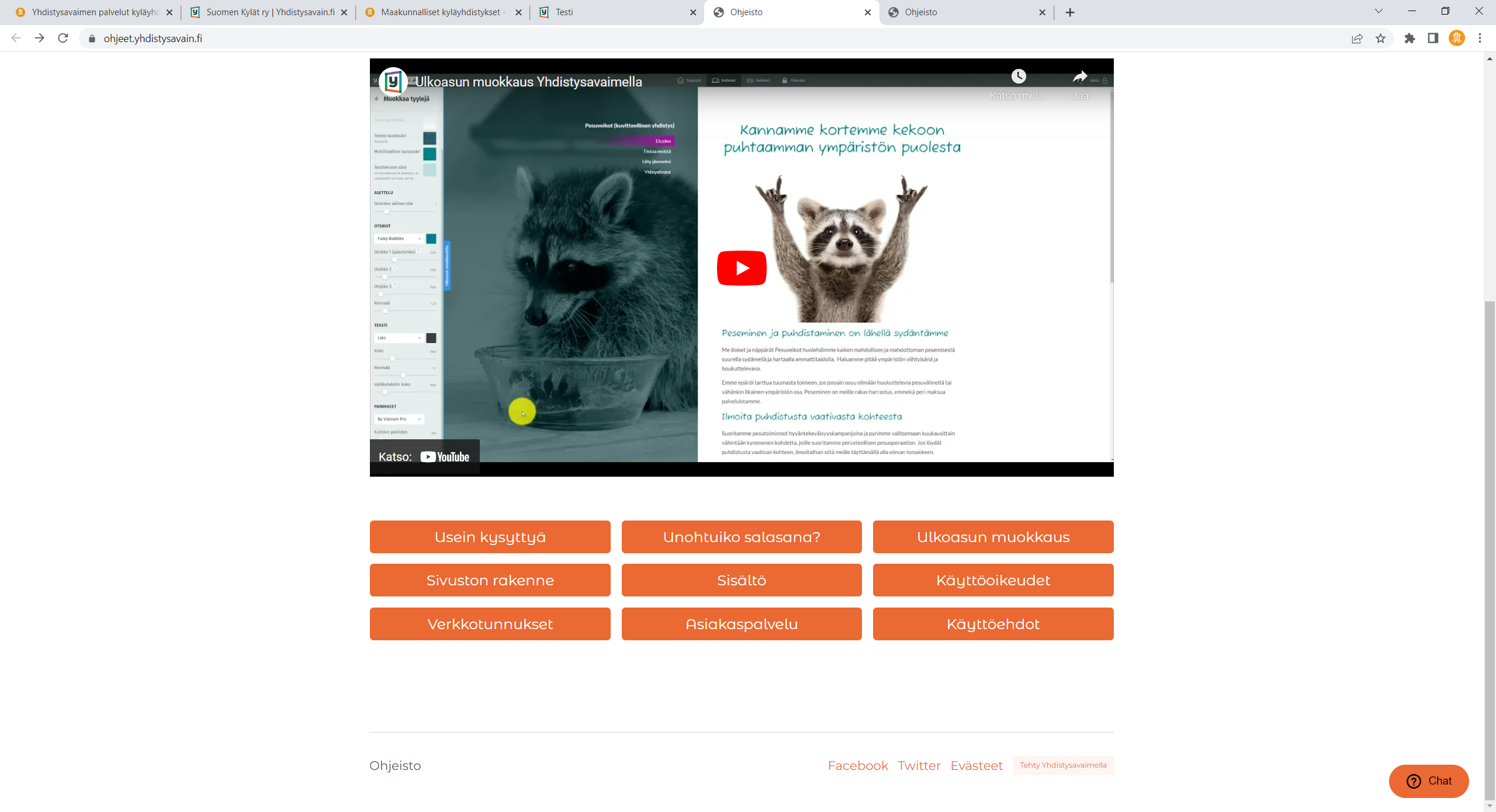 [Speaker Notes: Katsotaan video kohdasta 2.55 kohtaan 4.10]
Kiitos
www.pohjois-savonkylat.fi
Merja Kaija, kyläasiamies
Pohjois-Savon Kylät ry
merja.kaija@pohjois-savonkylat.fi 
045 179 1070

Kerttu Lassila
Kylien yhteiset tilat –hanke
Pohjois-Savon Kylät ry
kerttu.lassila@pohjois-savonkylat.fi 
050 377 2885
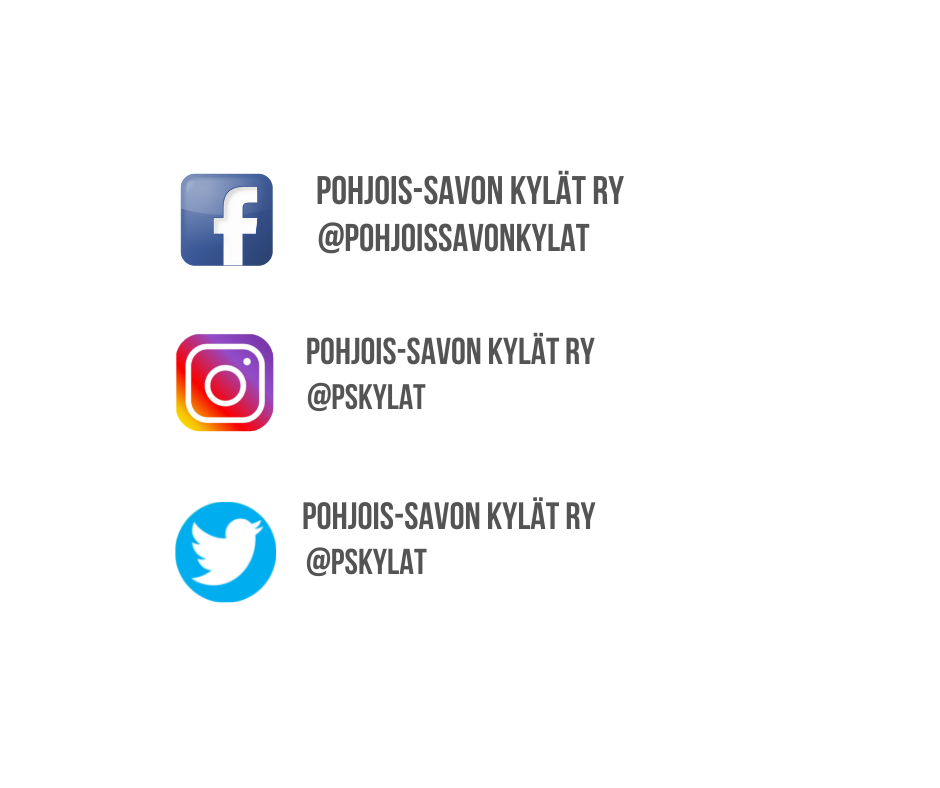 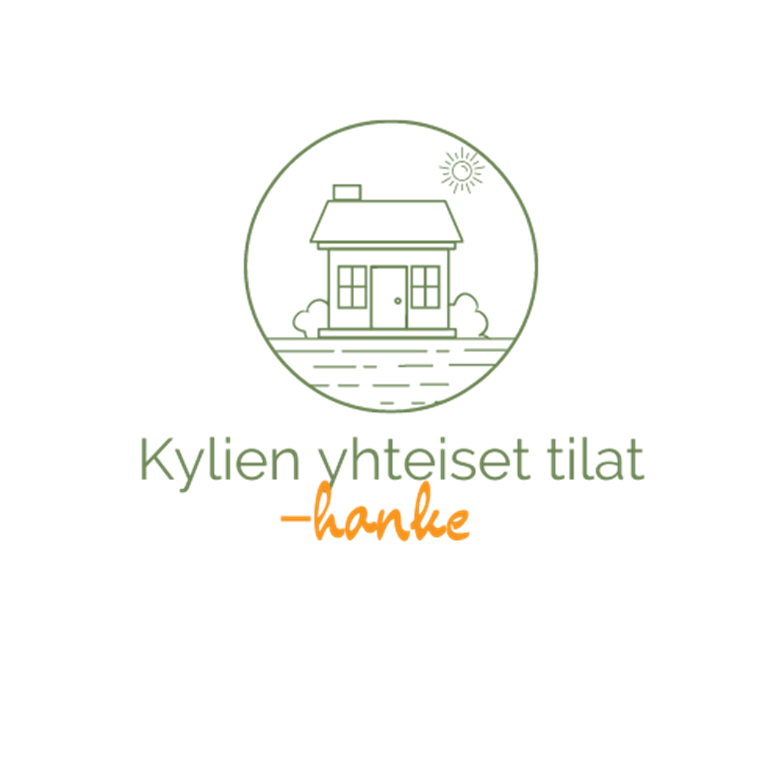